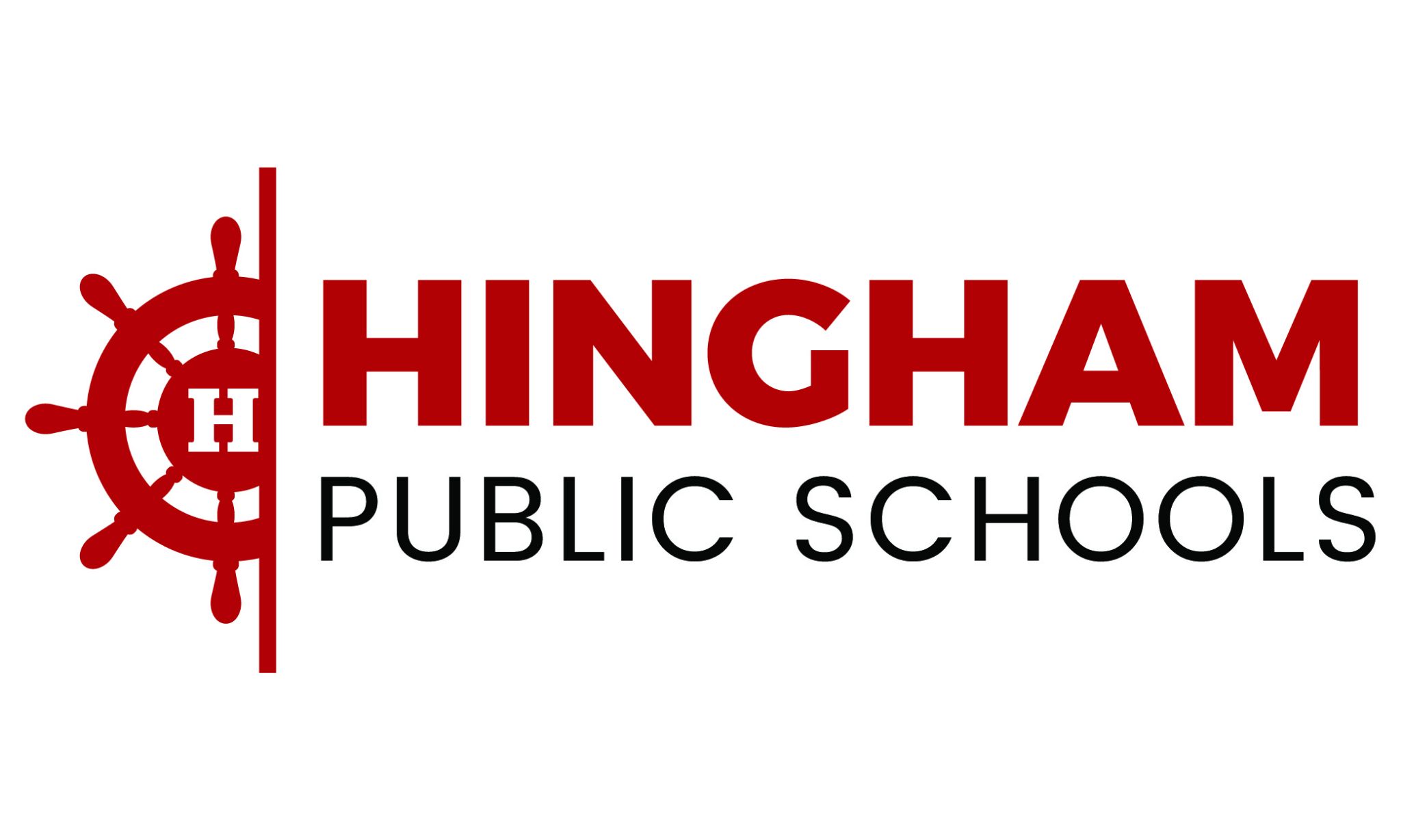 Annual Training

September 2022
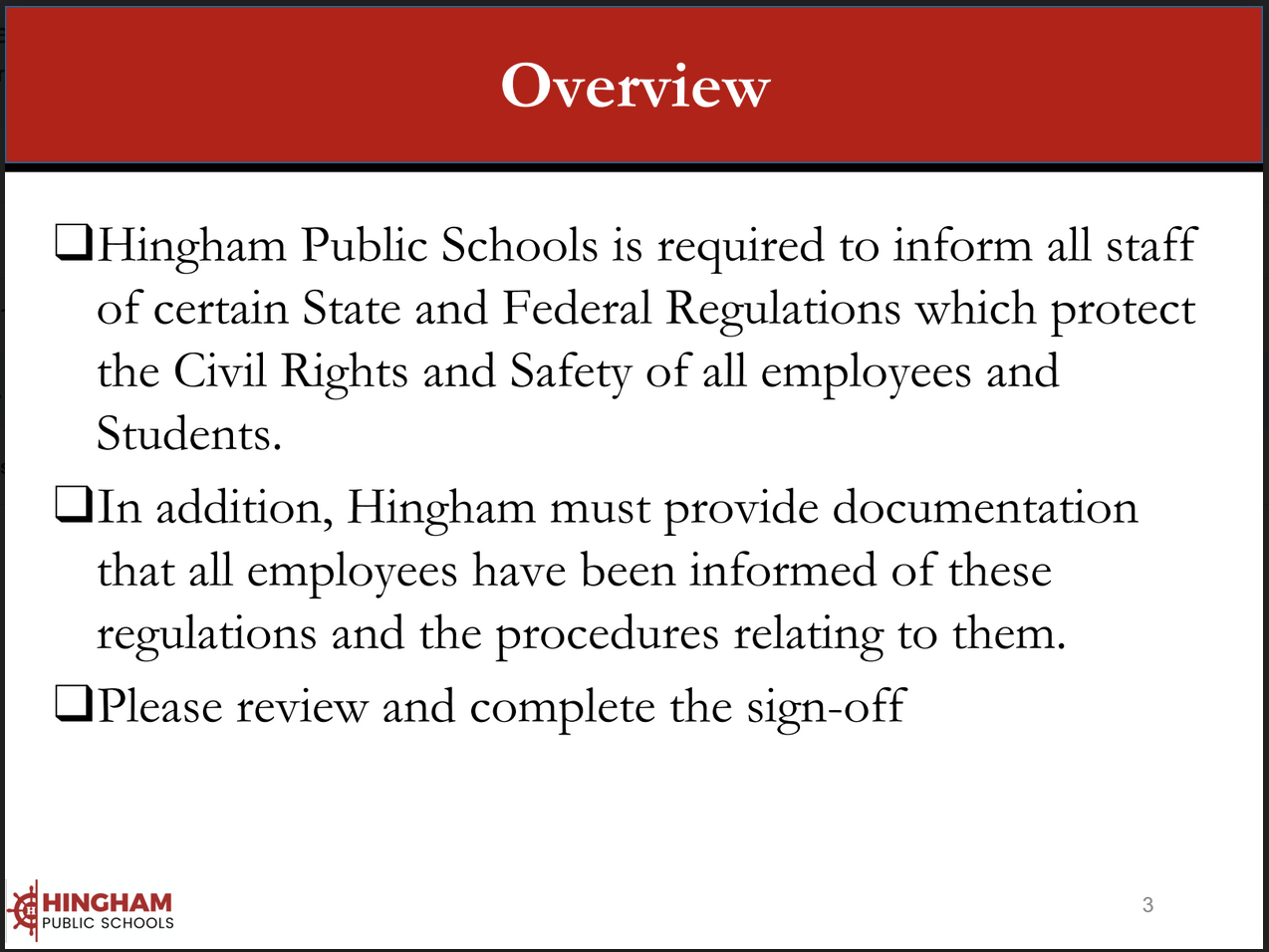 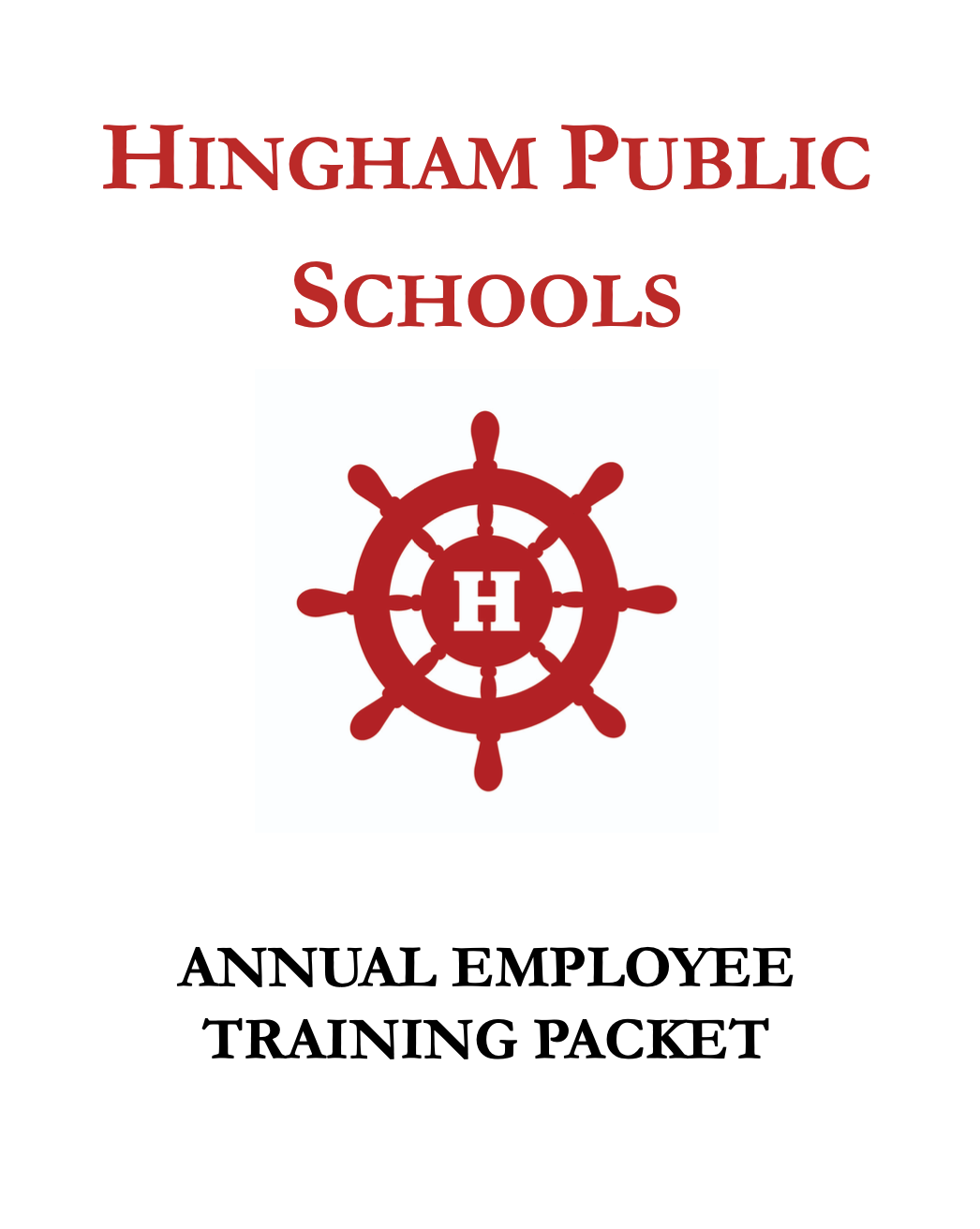 Click  here to  access the full document of the Annual Training Packet.
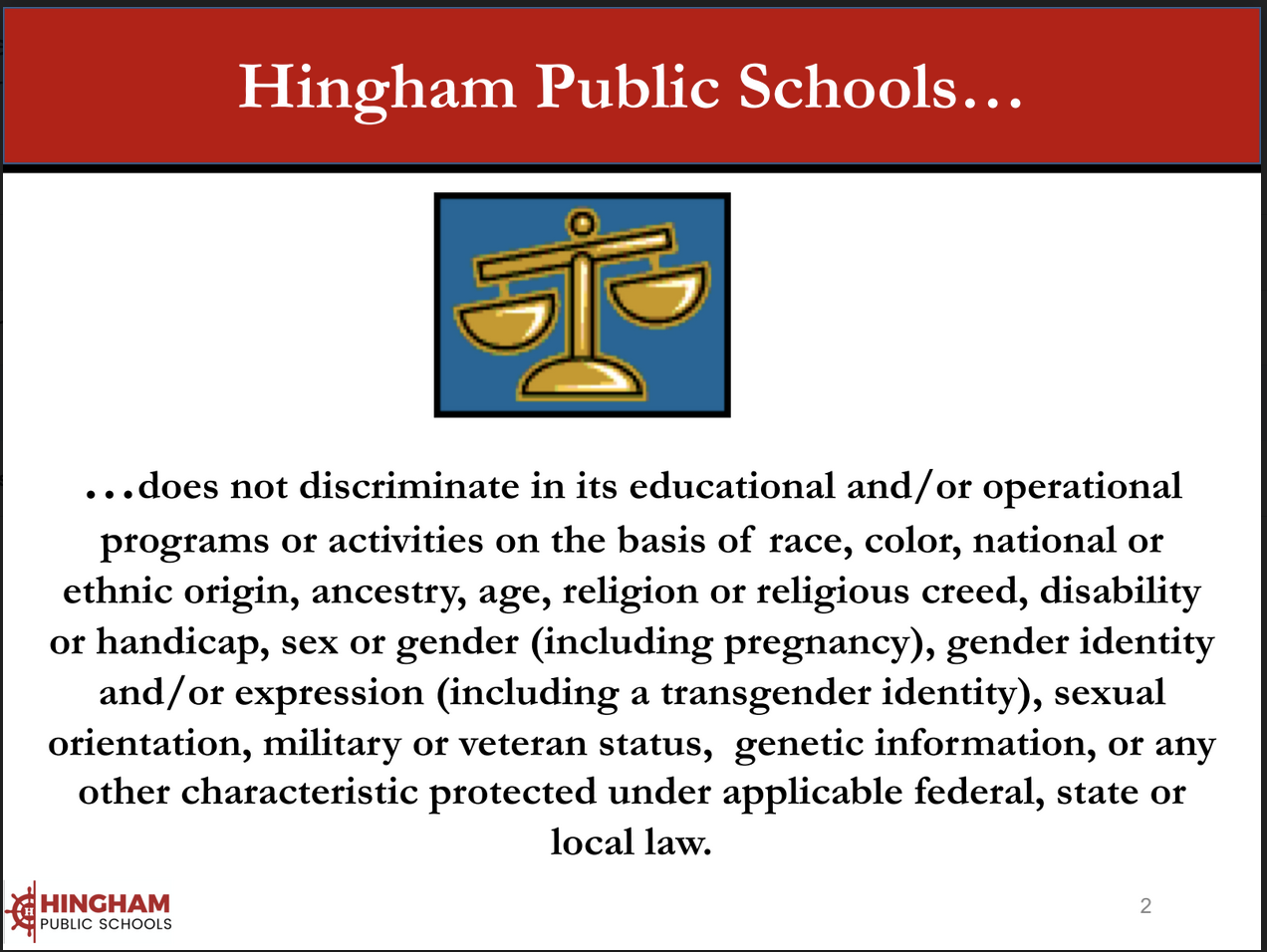 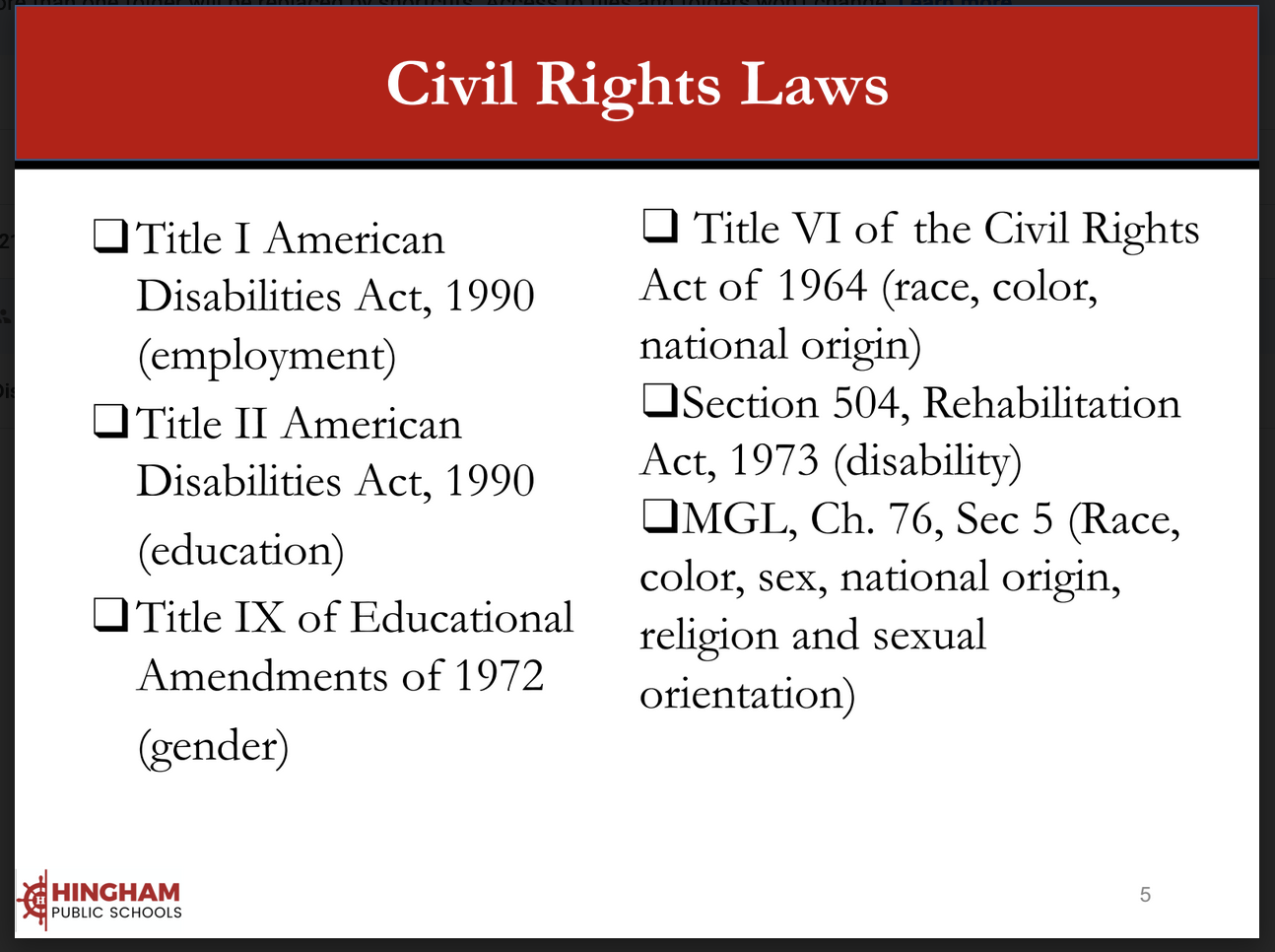 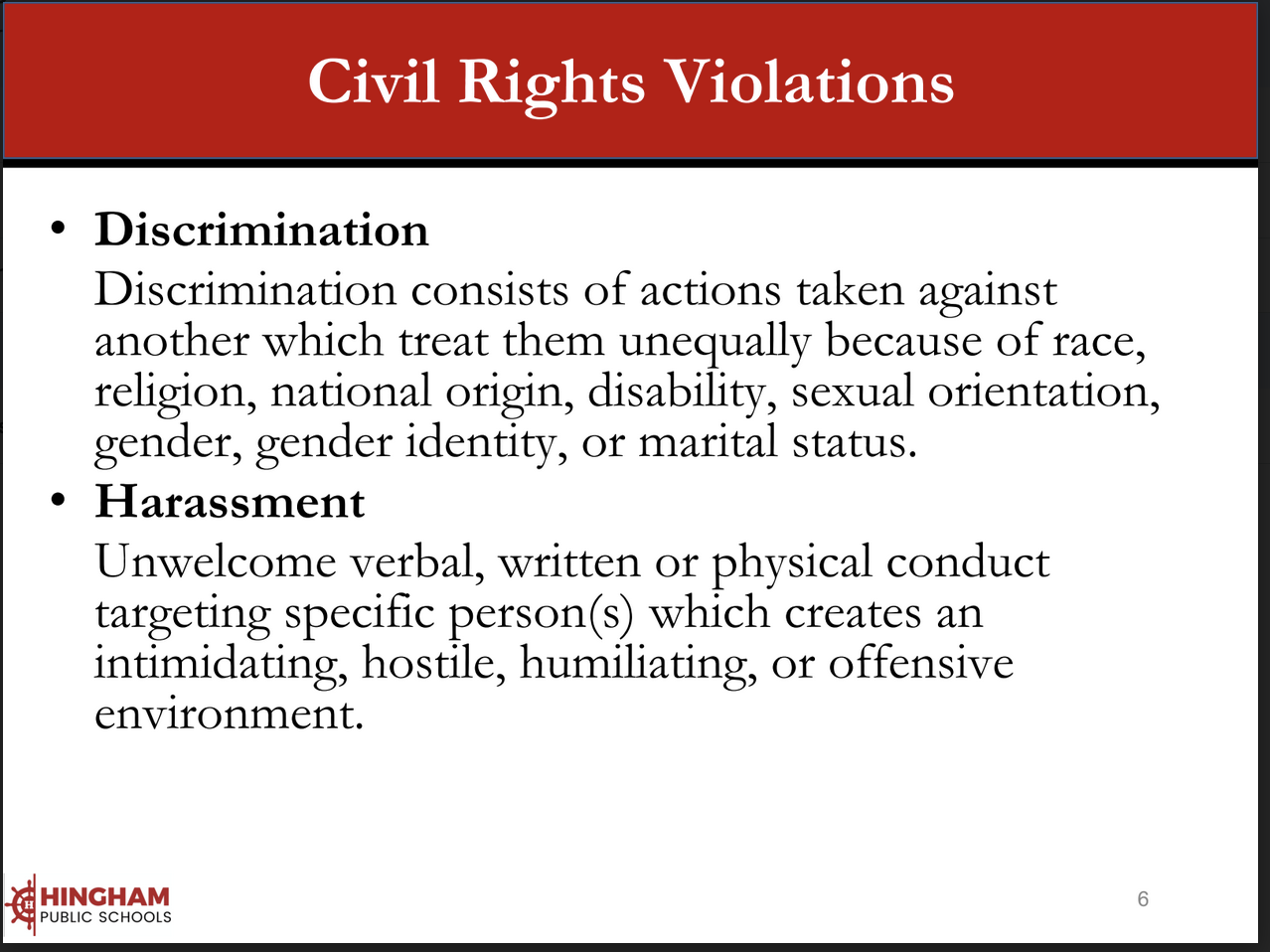 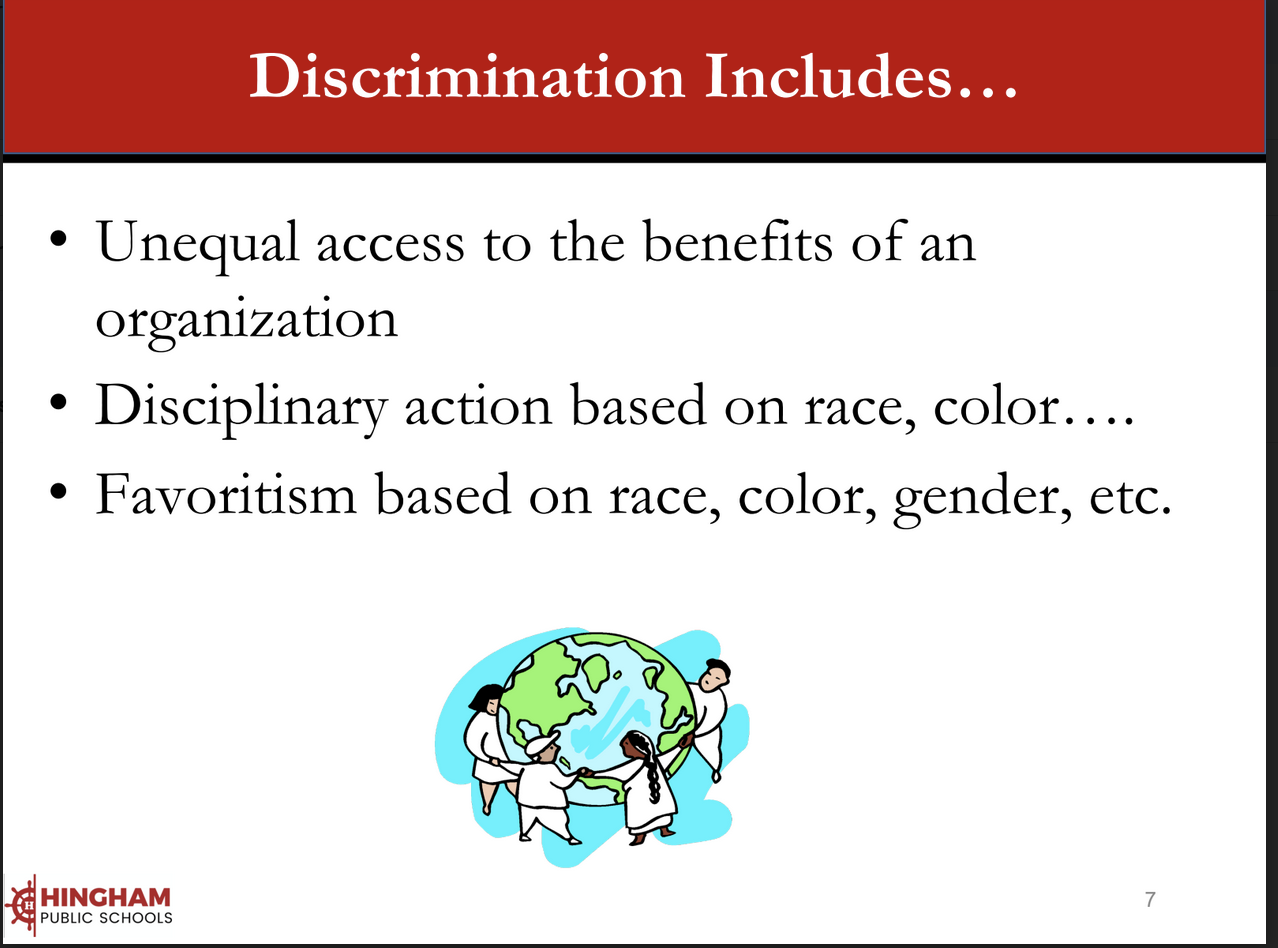 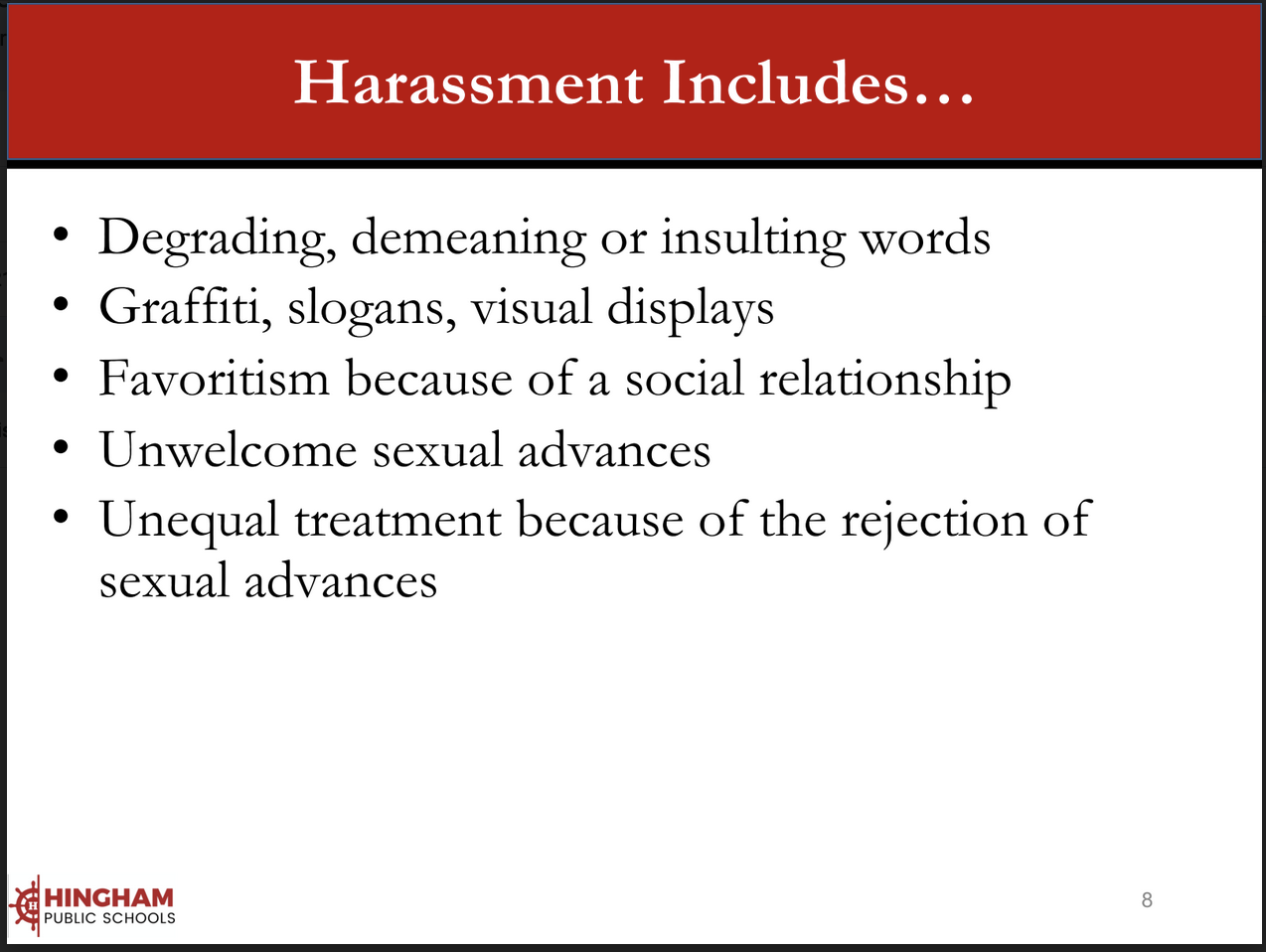 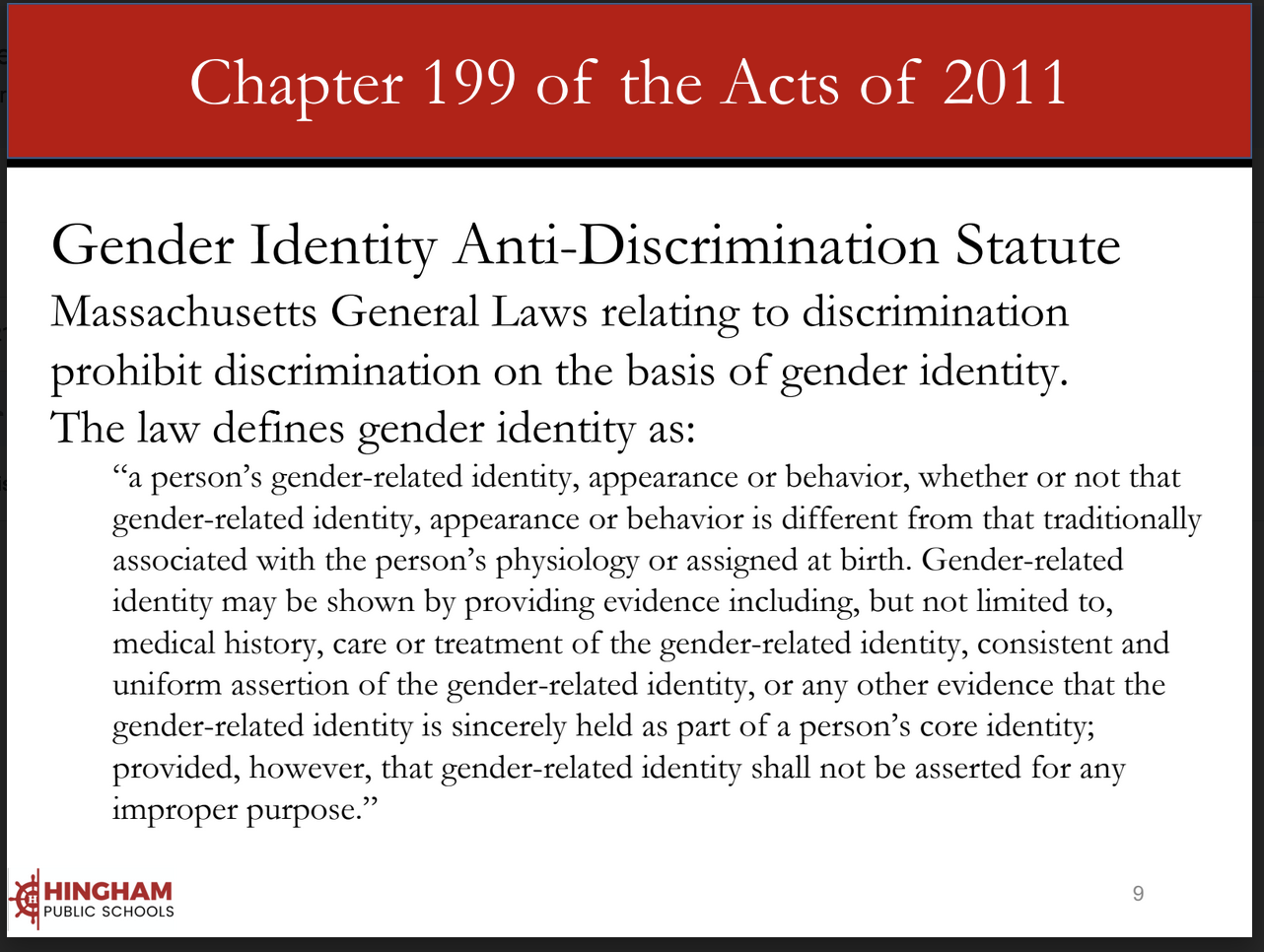 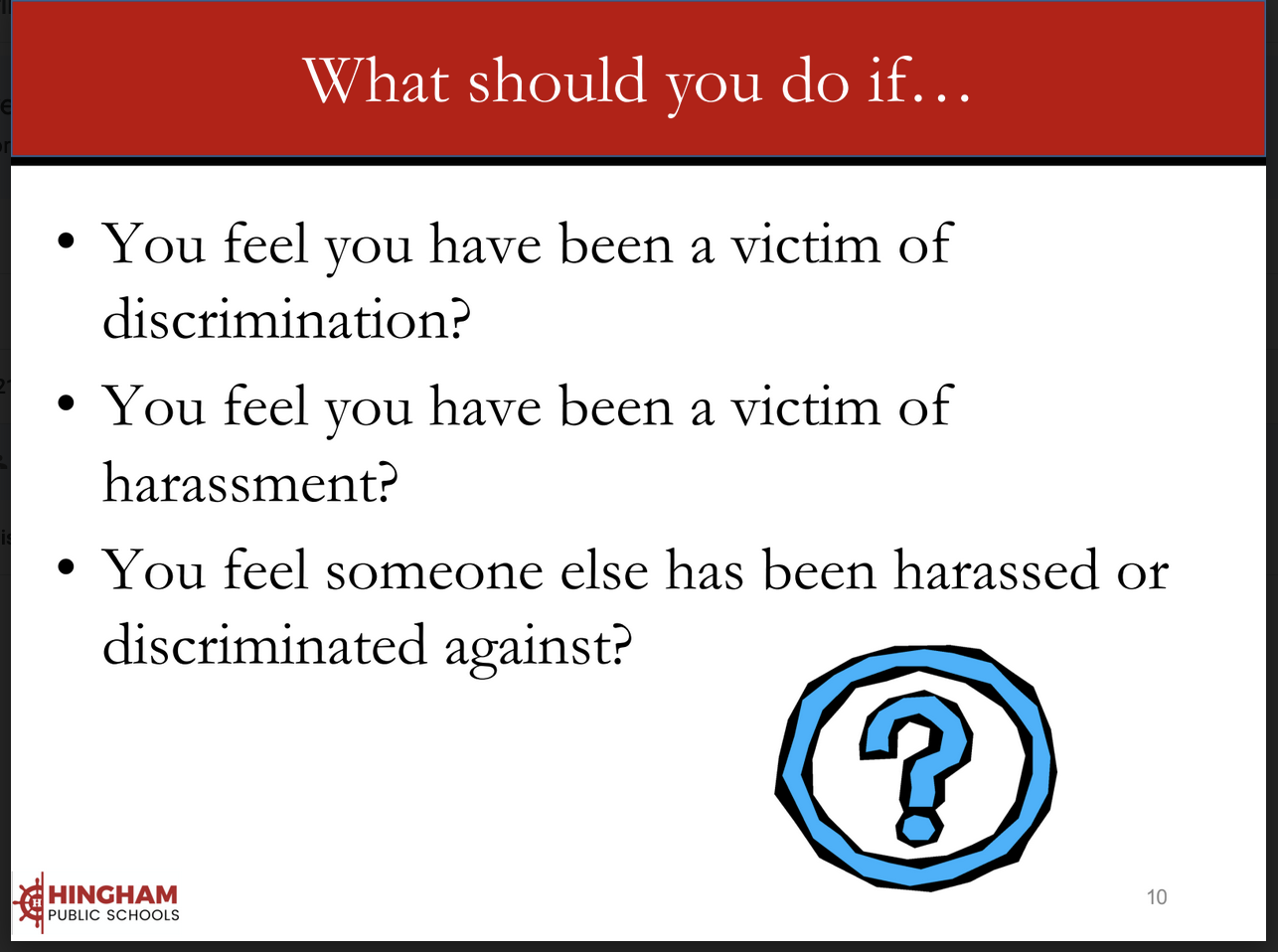 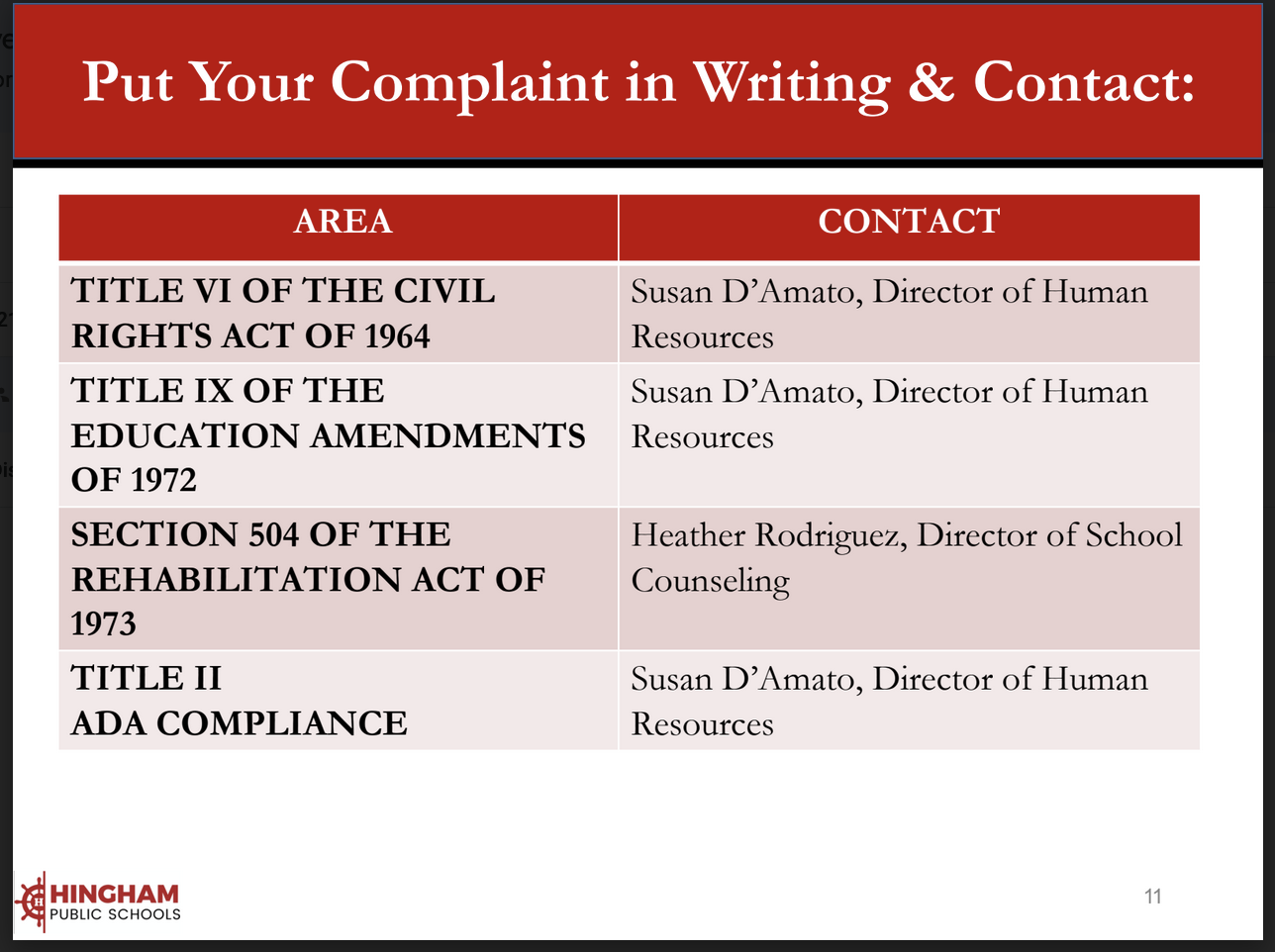 Heather Rodriguez,  Director of School Counseling
Suzanne Vinnes, Director of Student Services
Aisha Oppong, Director of Business
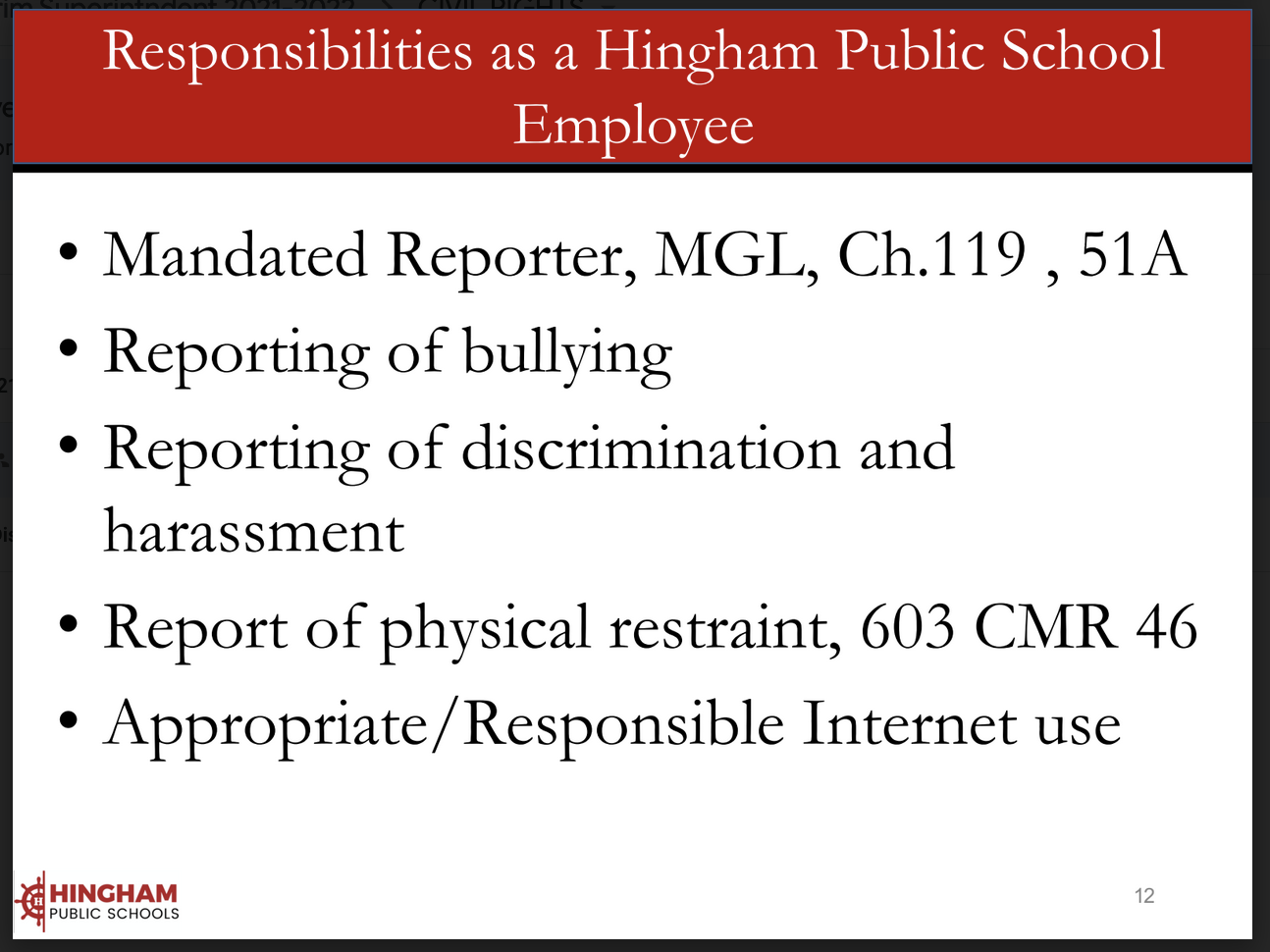 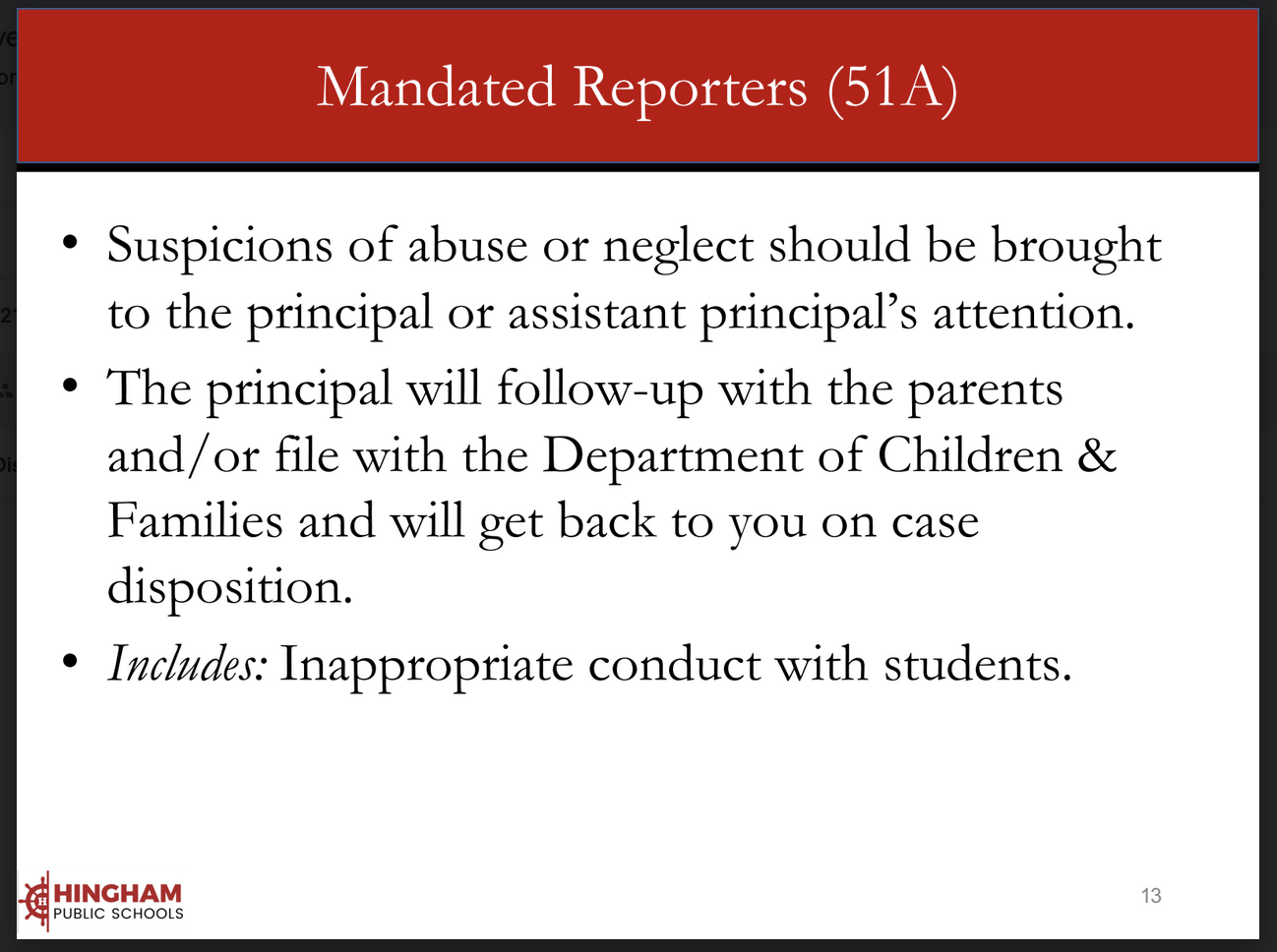 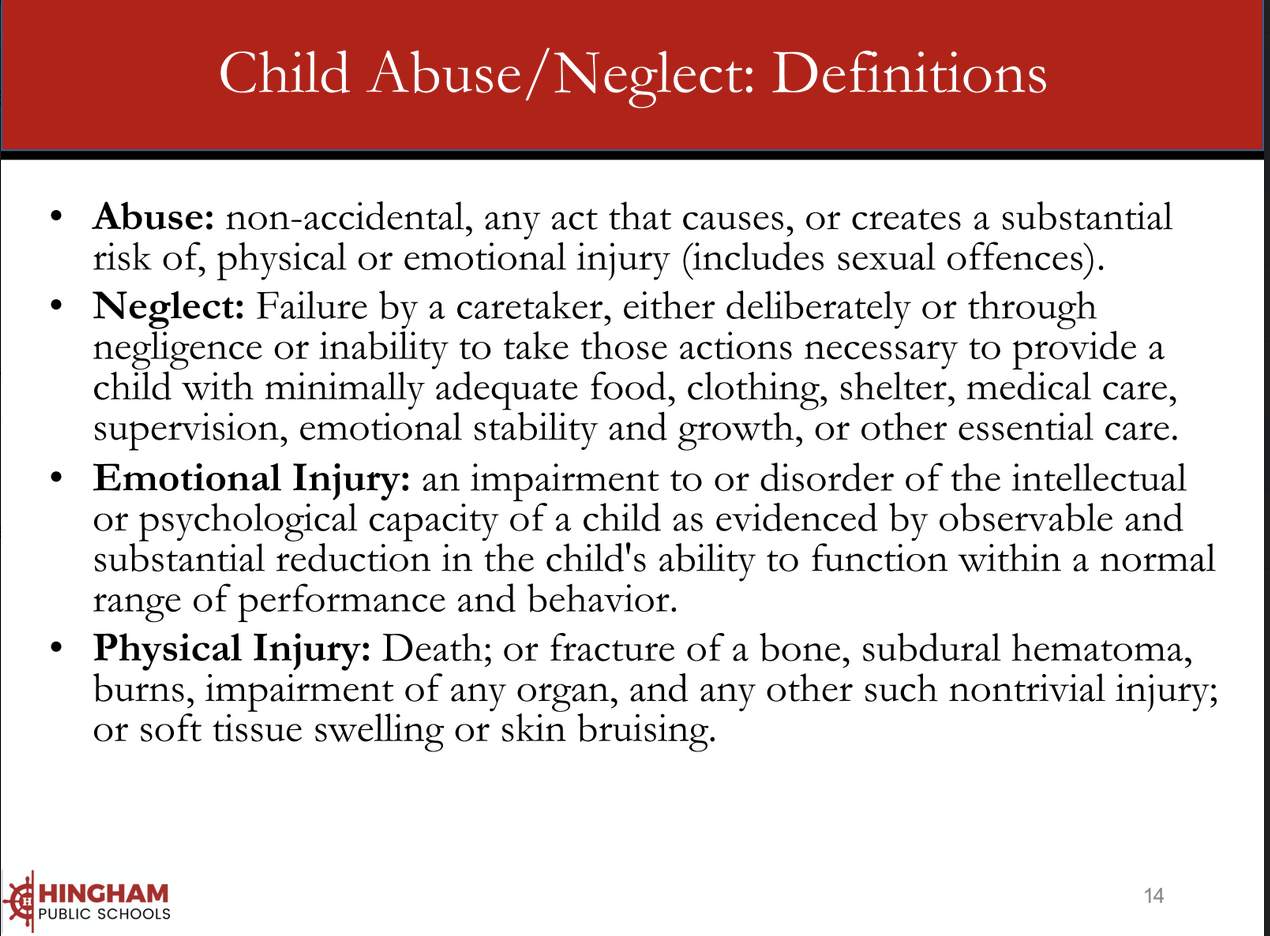 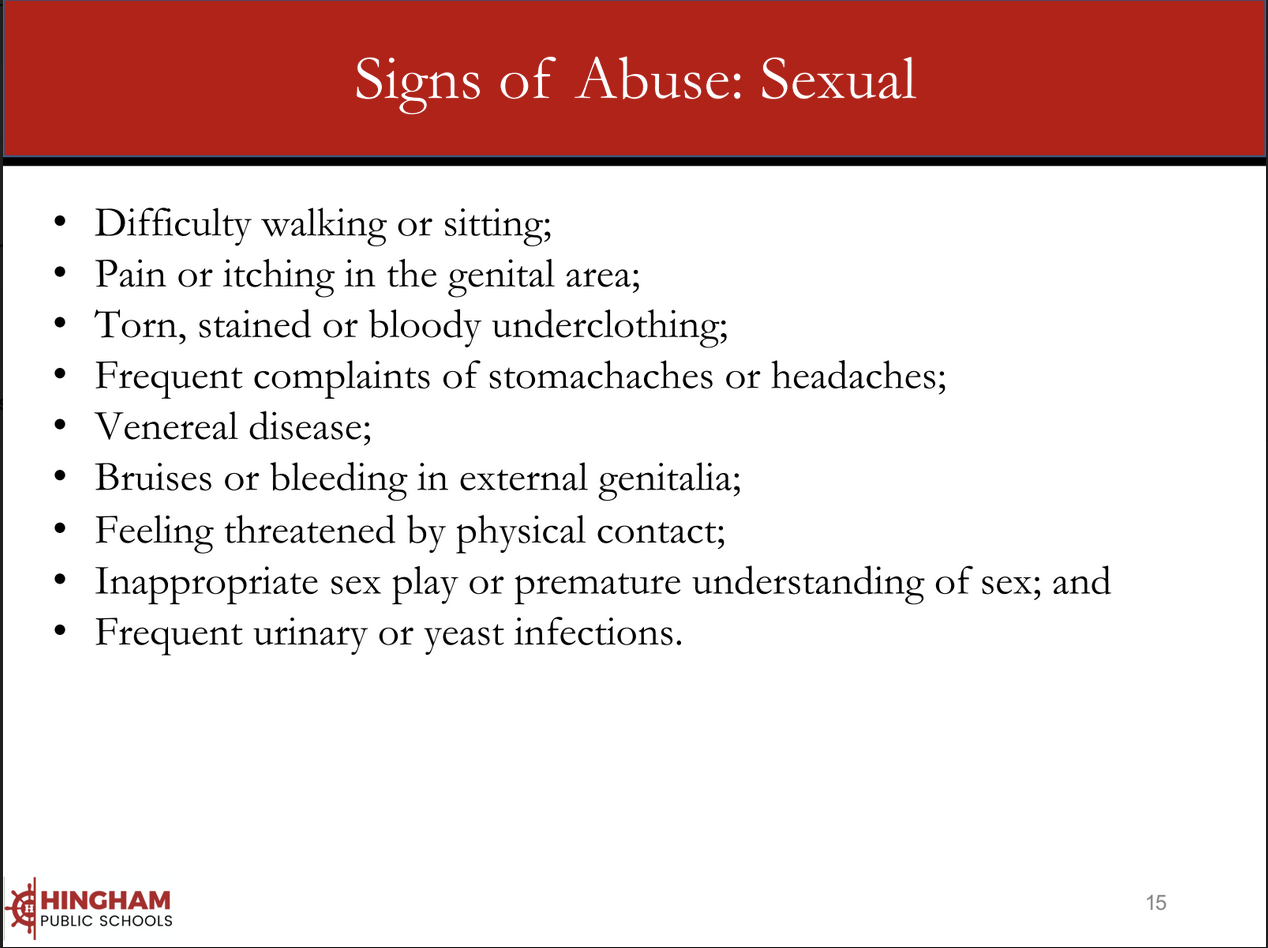 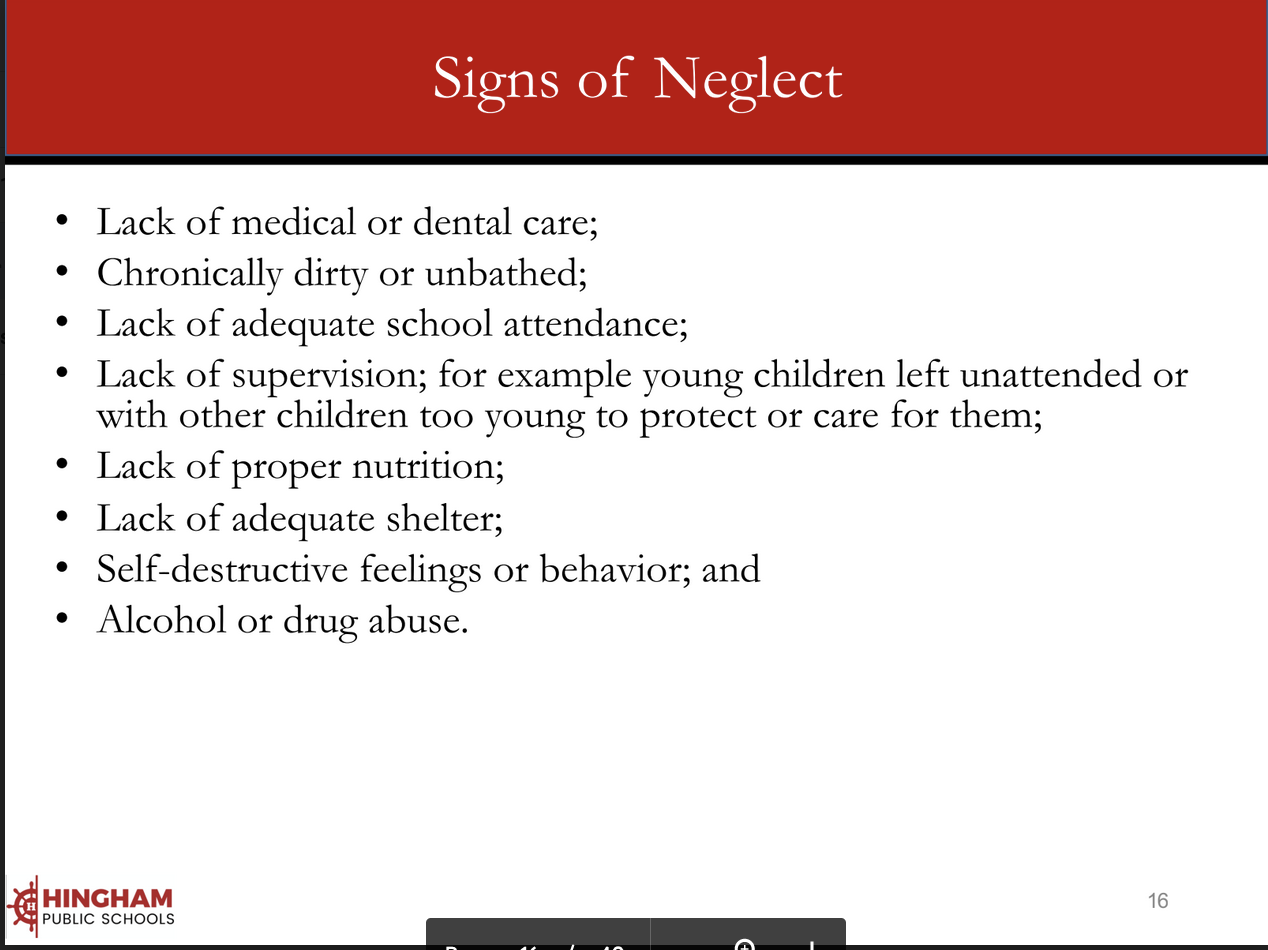 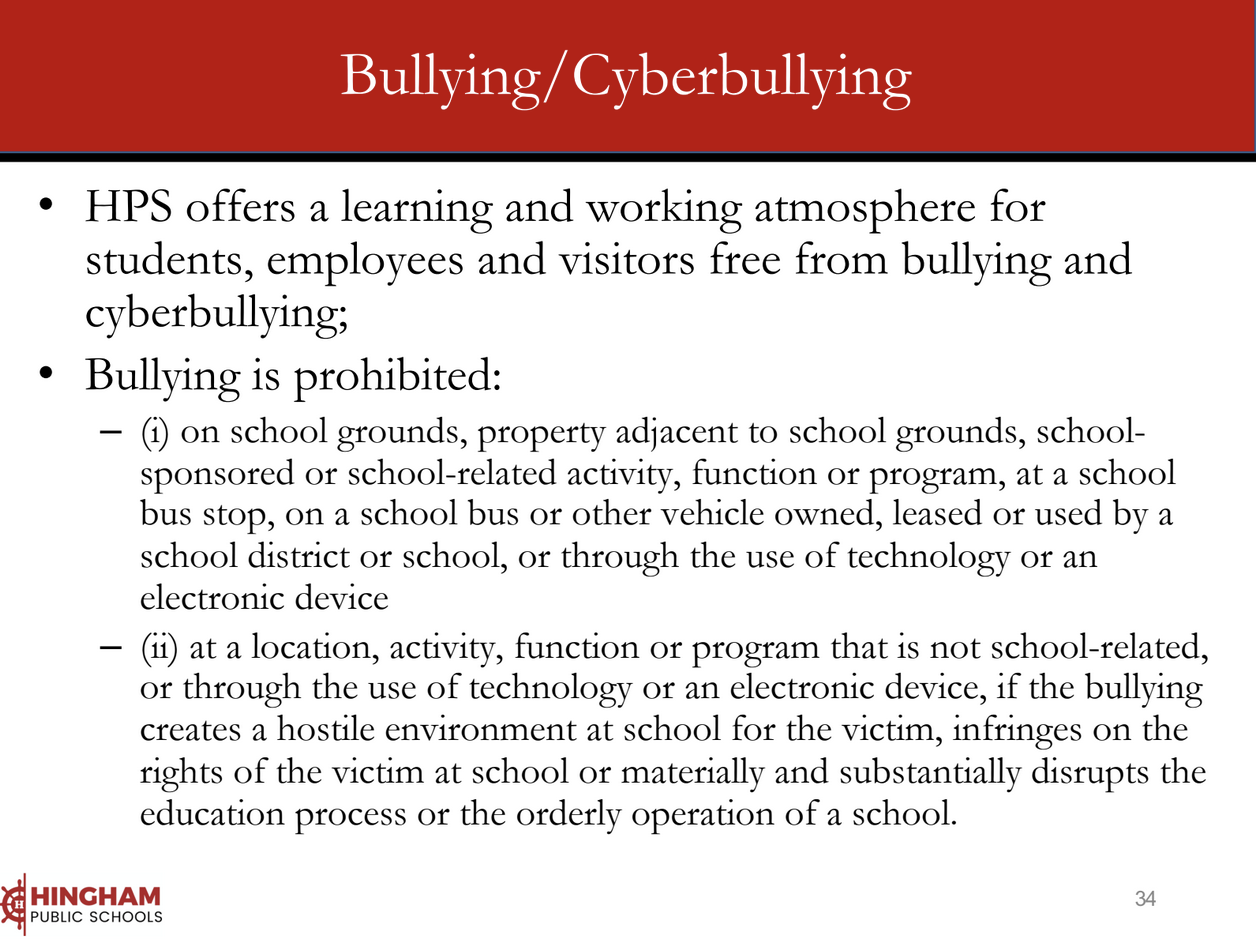 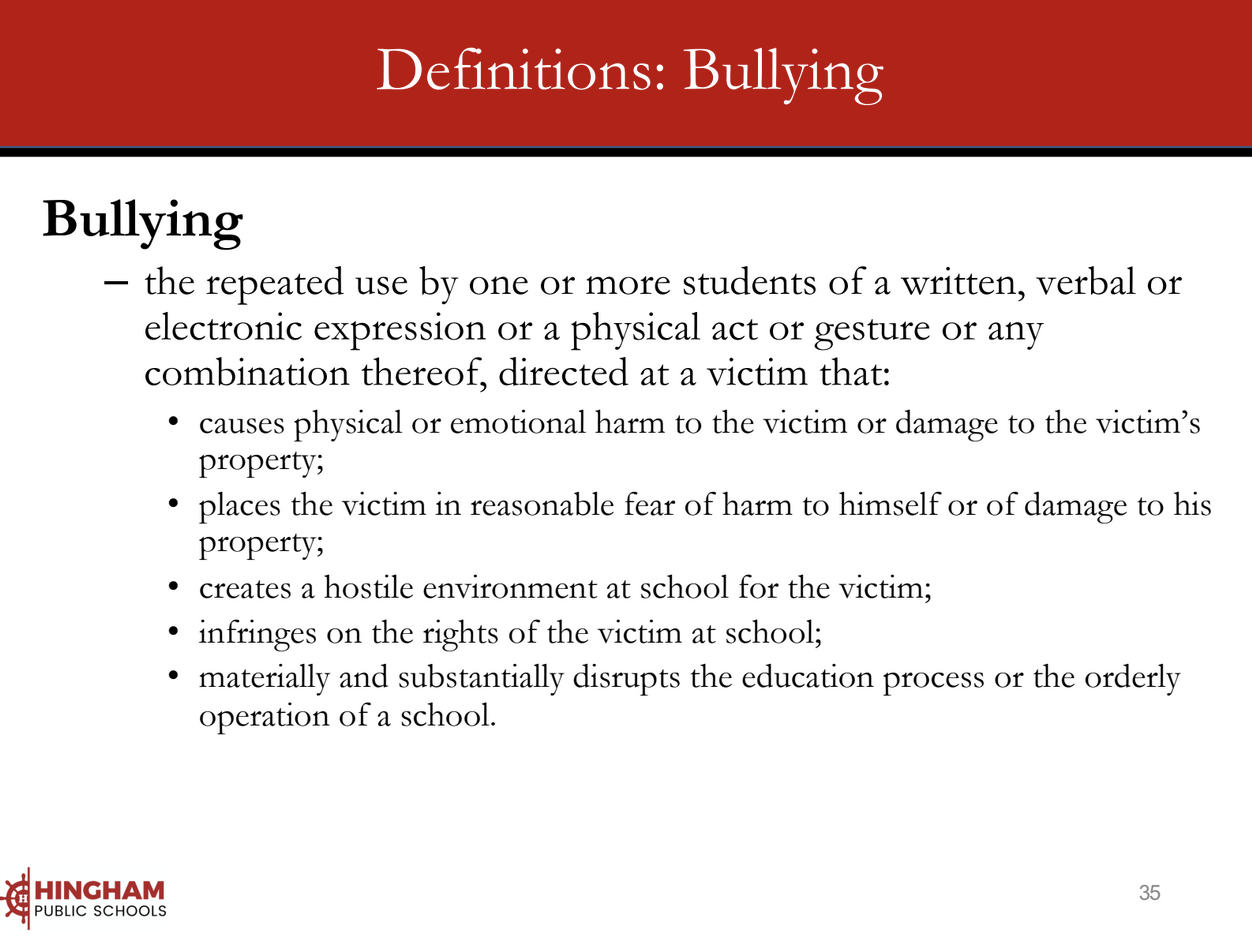 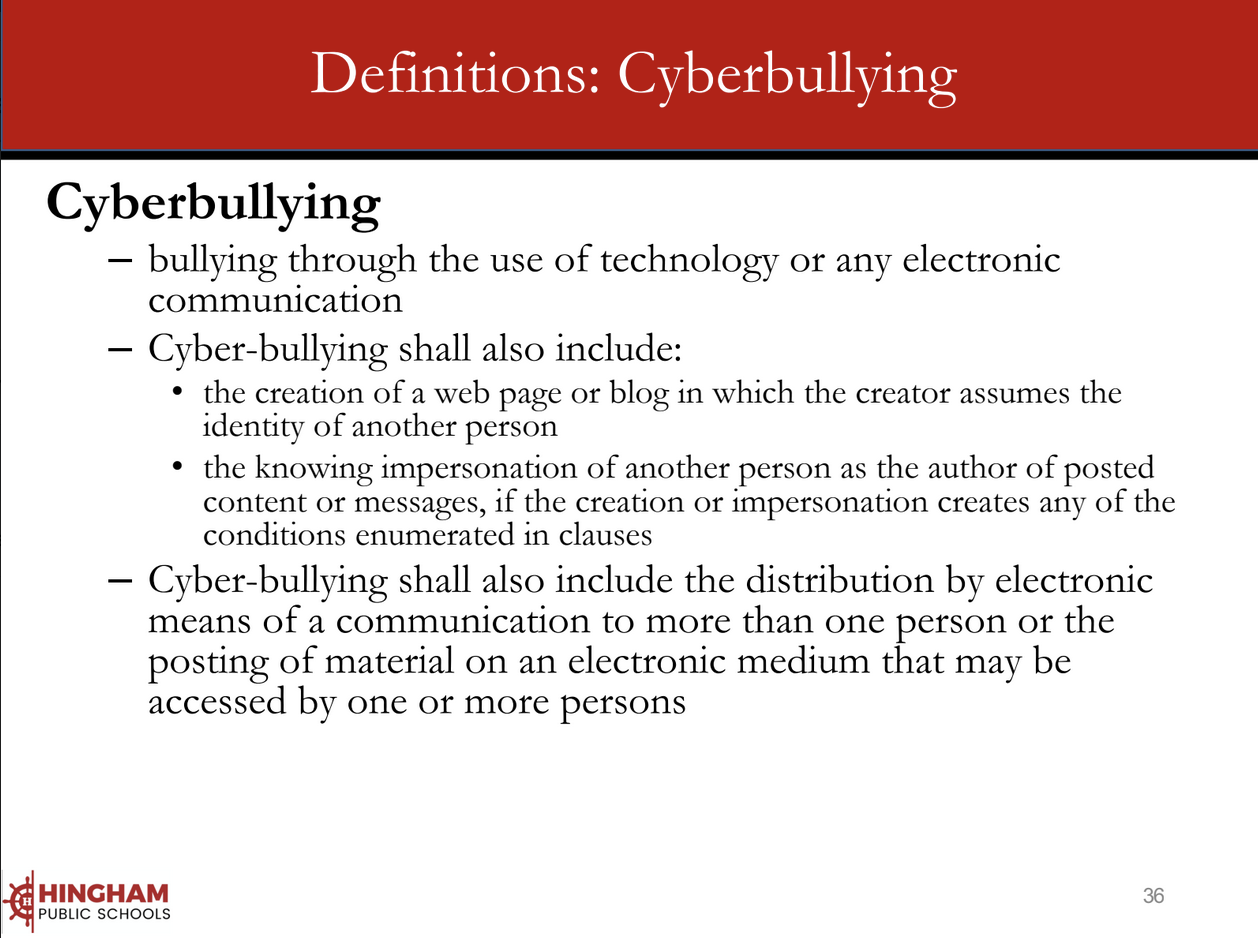 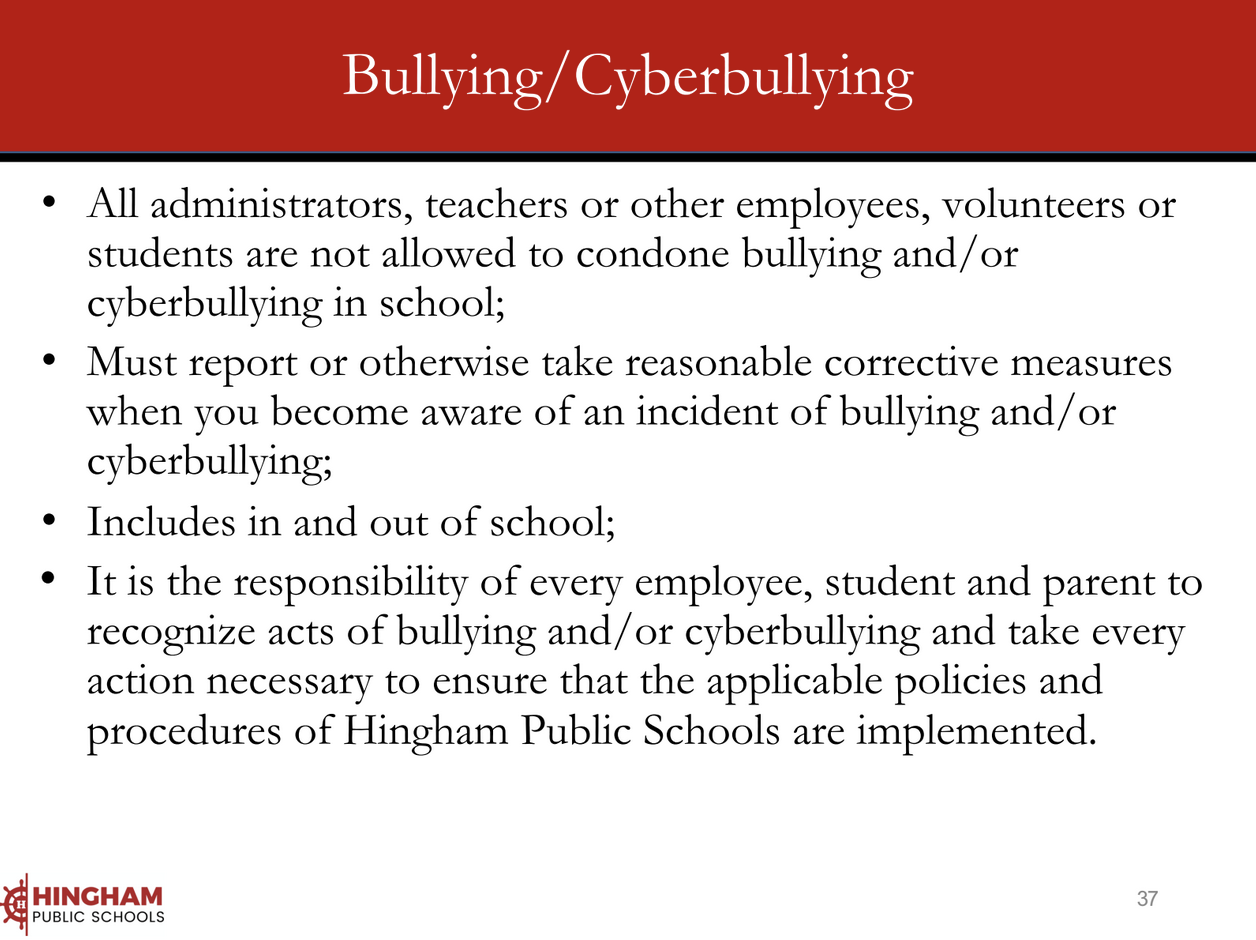 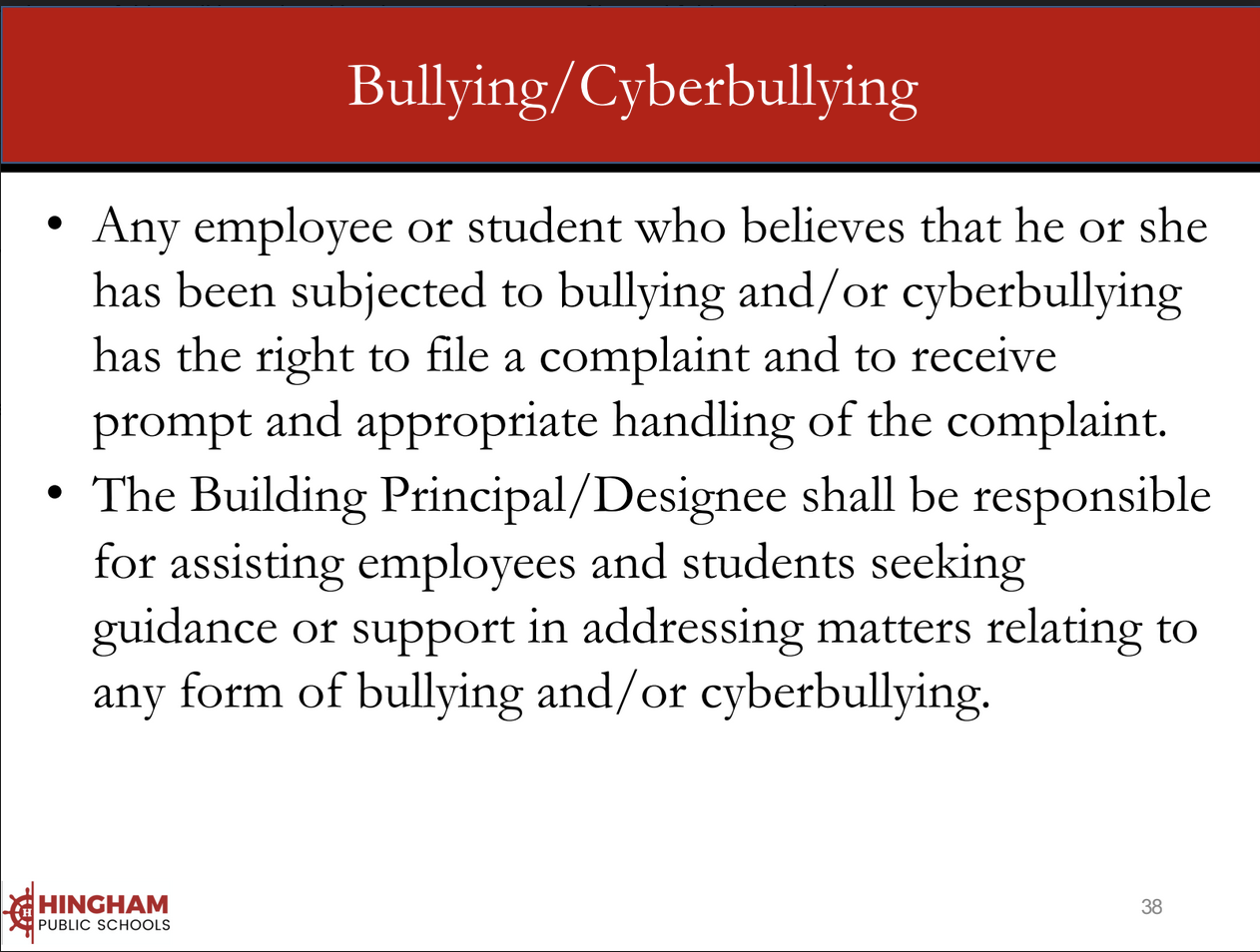 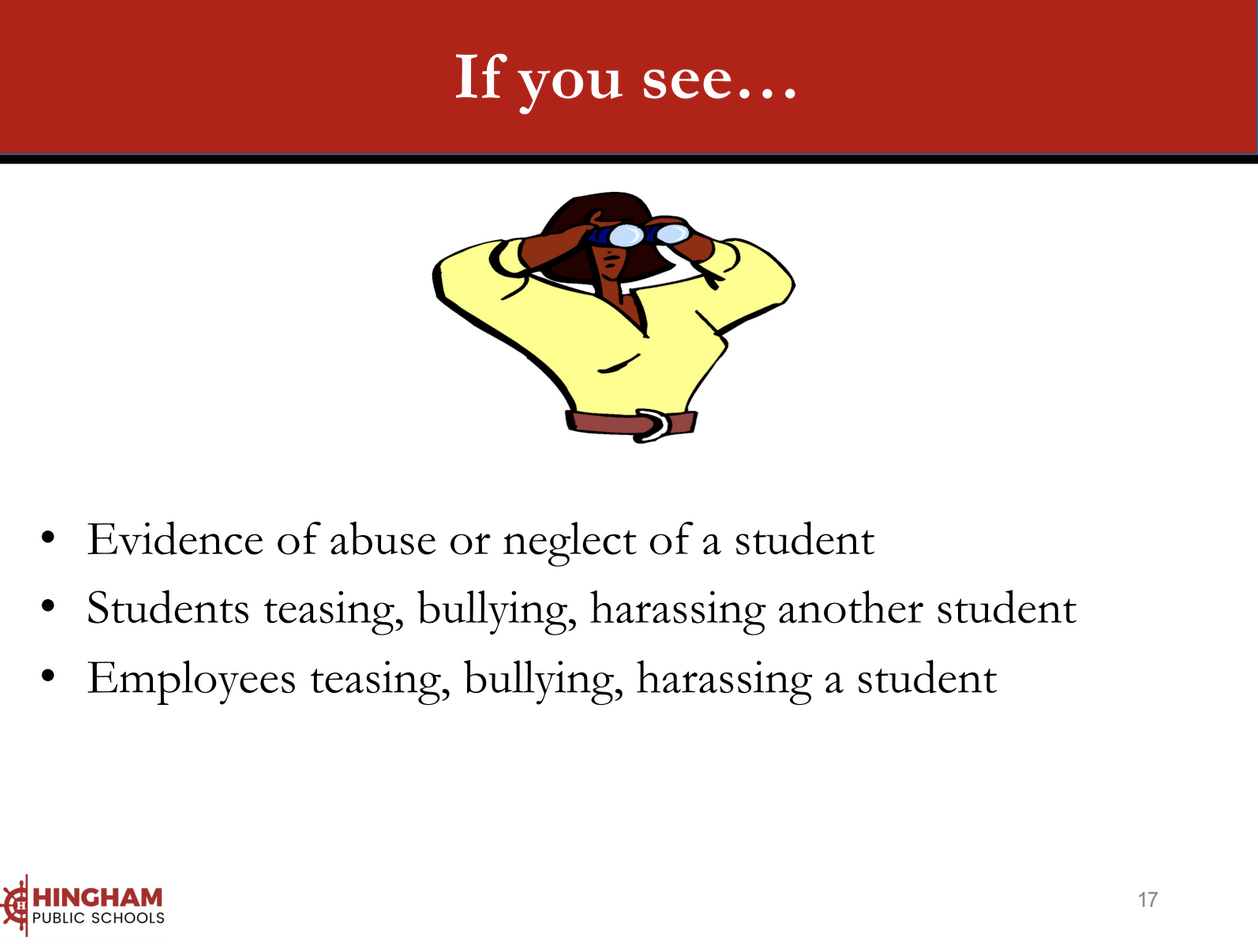 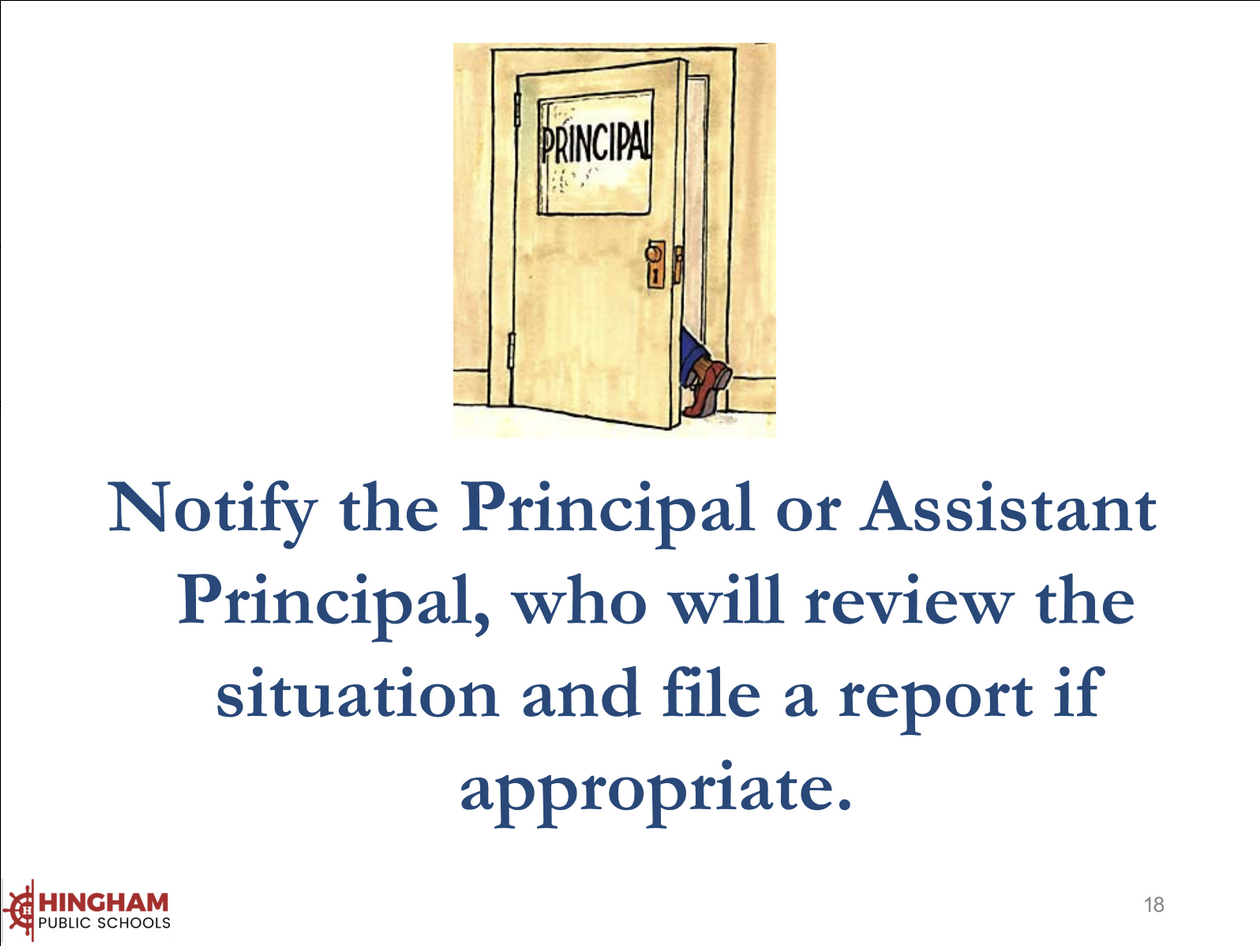 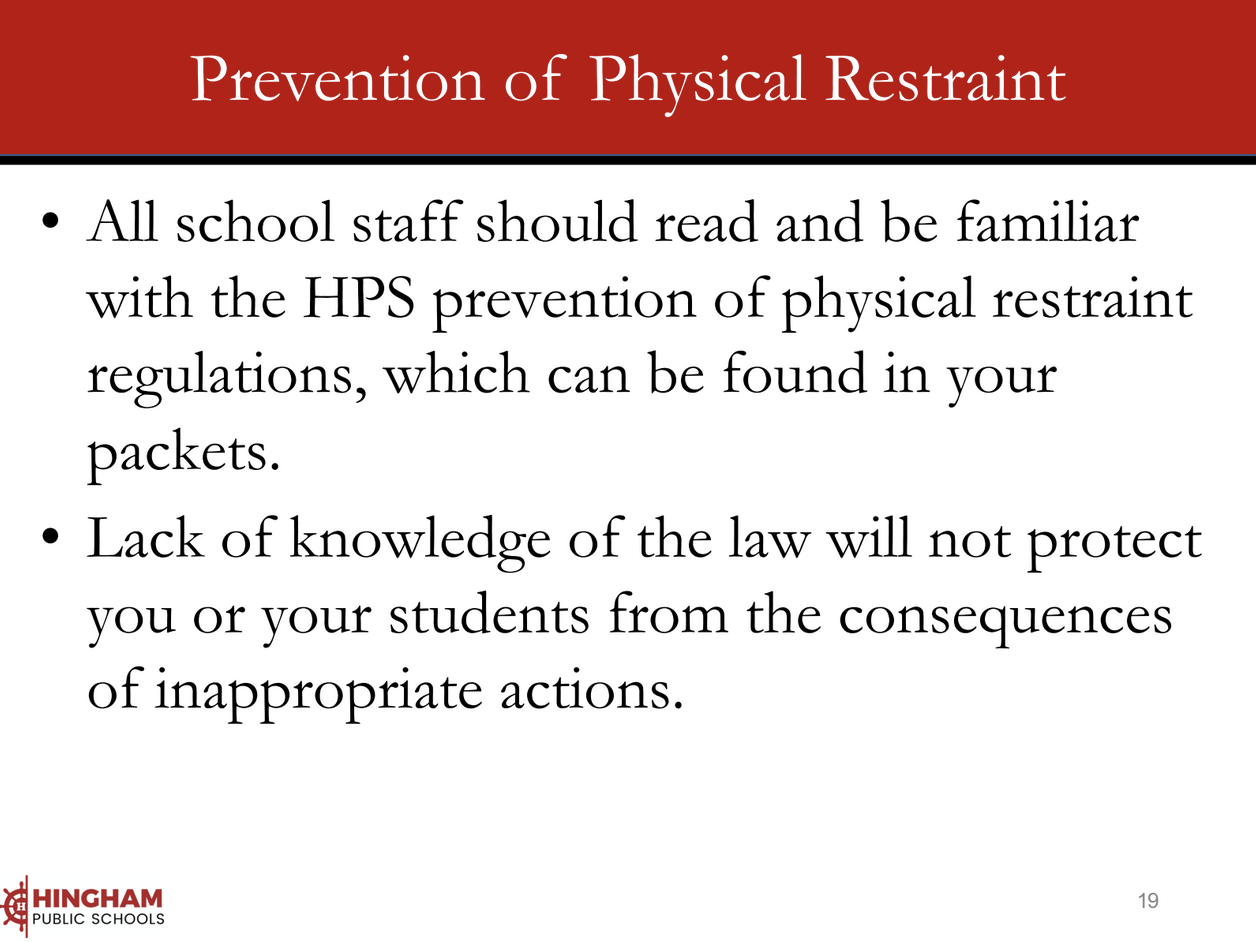 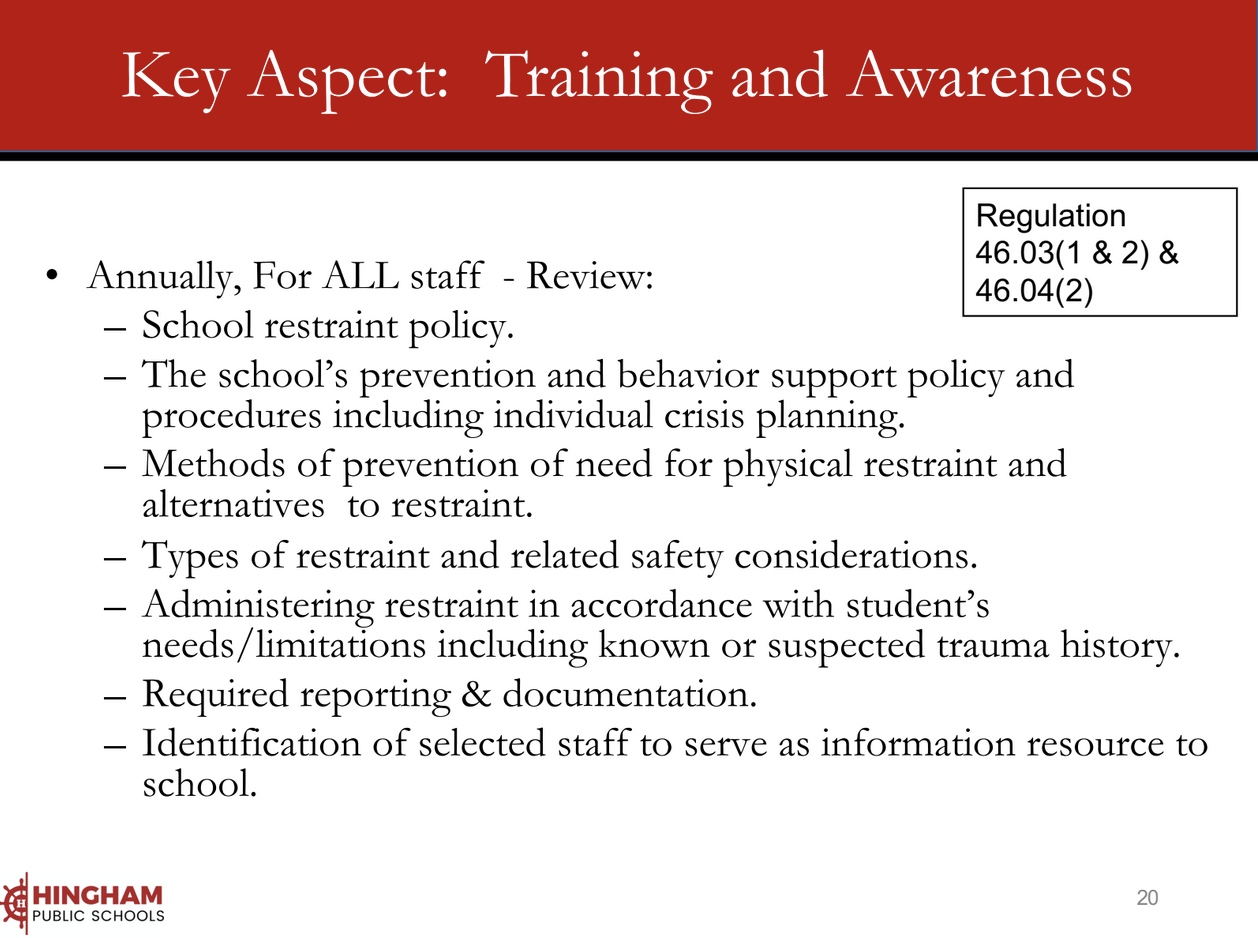 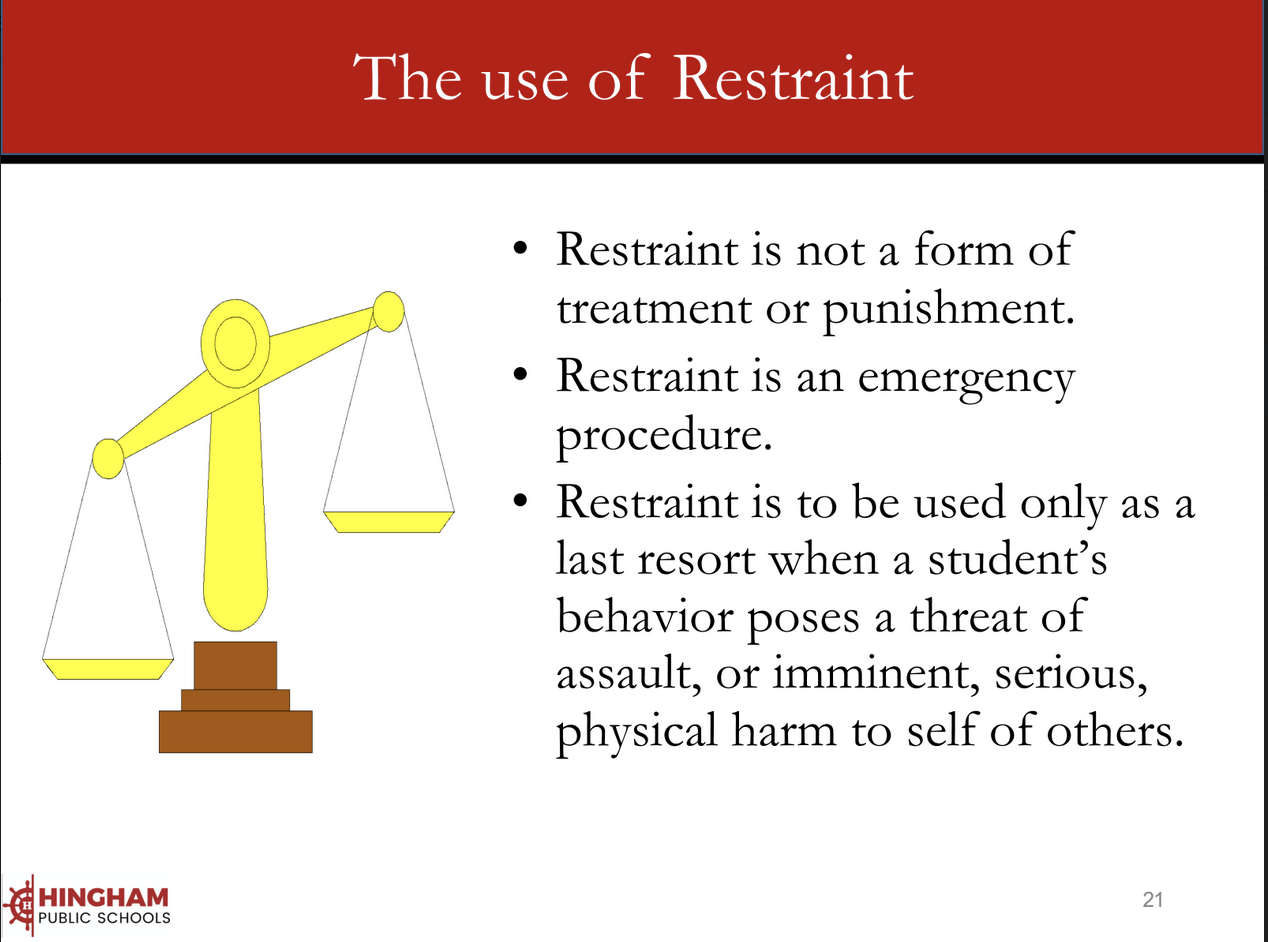 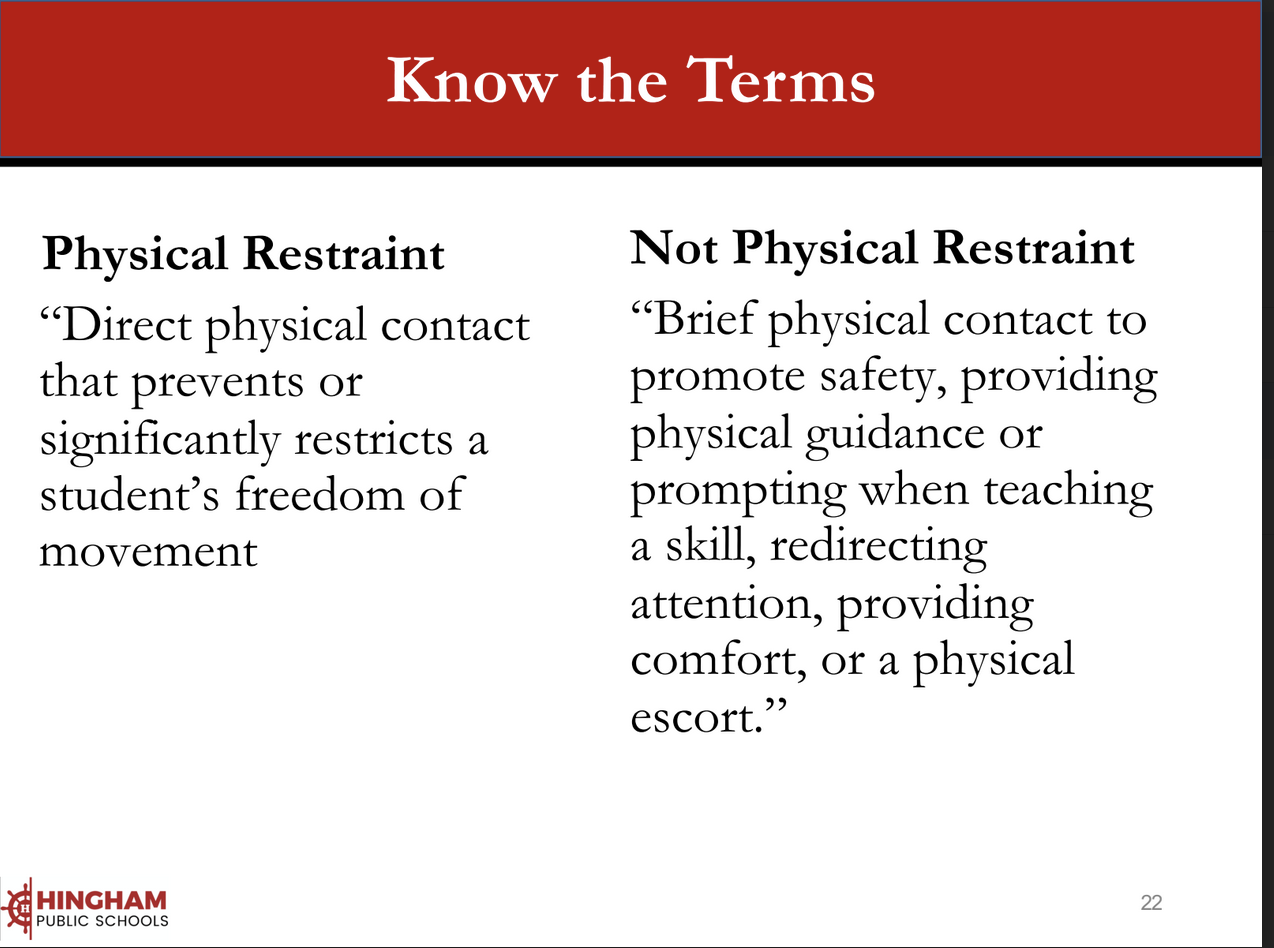 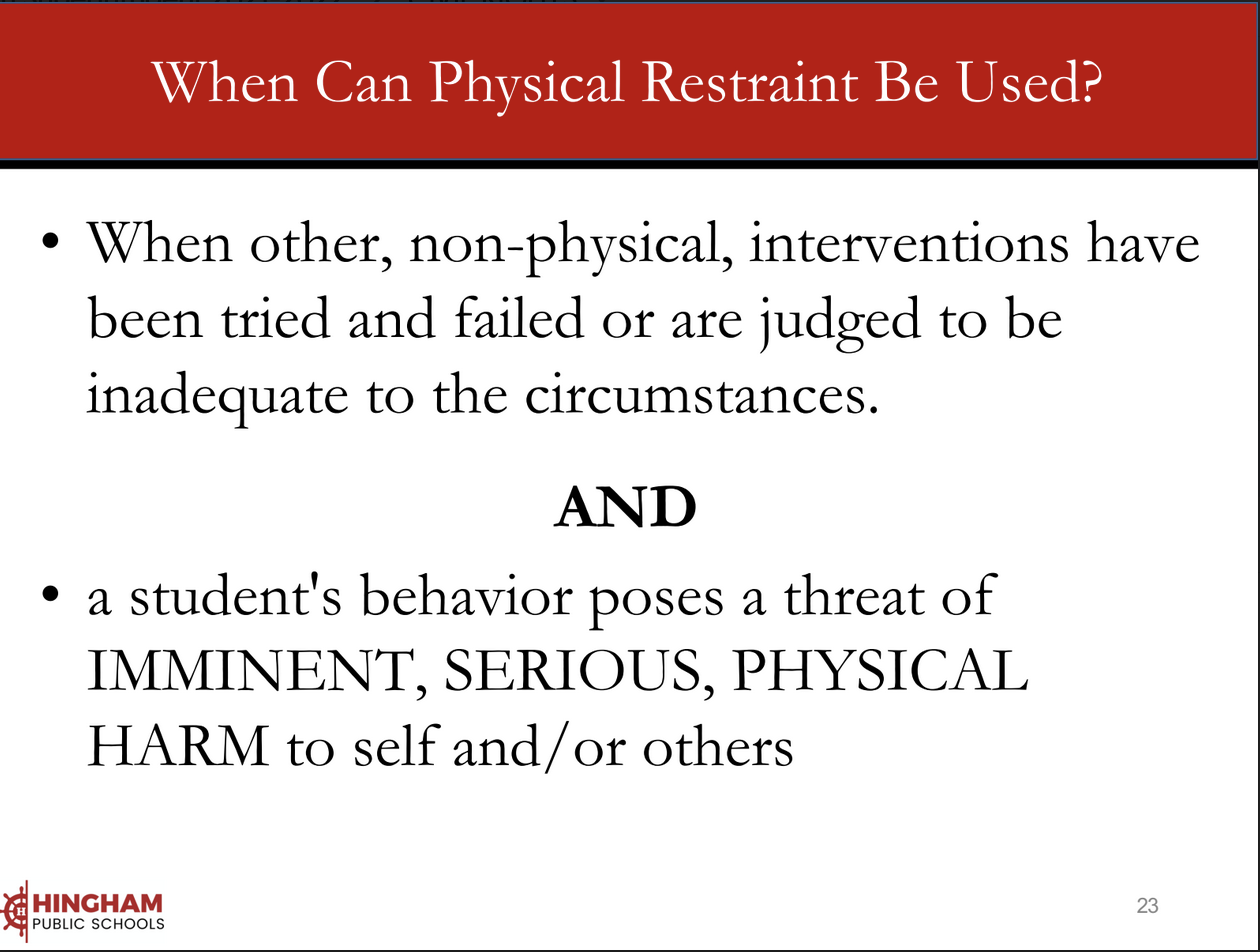 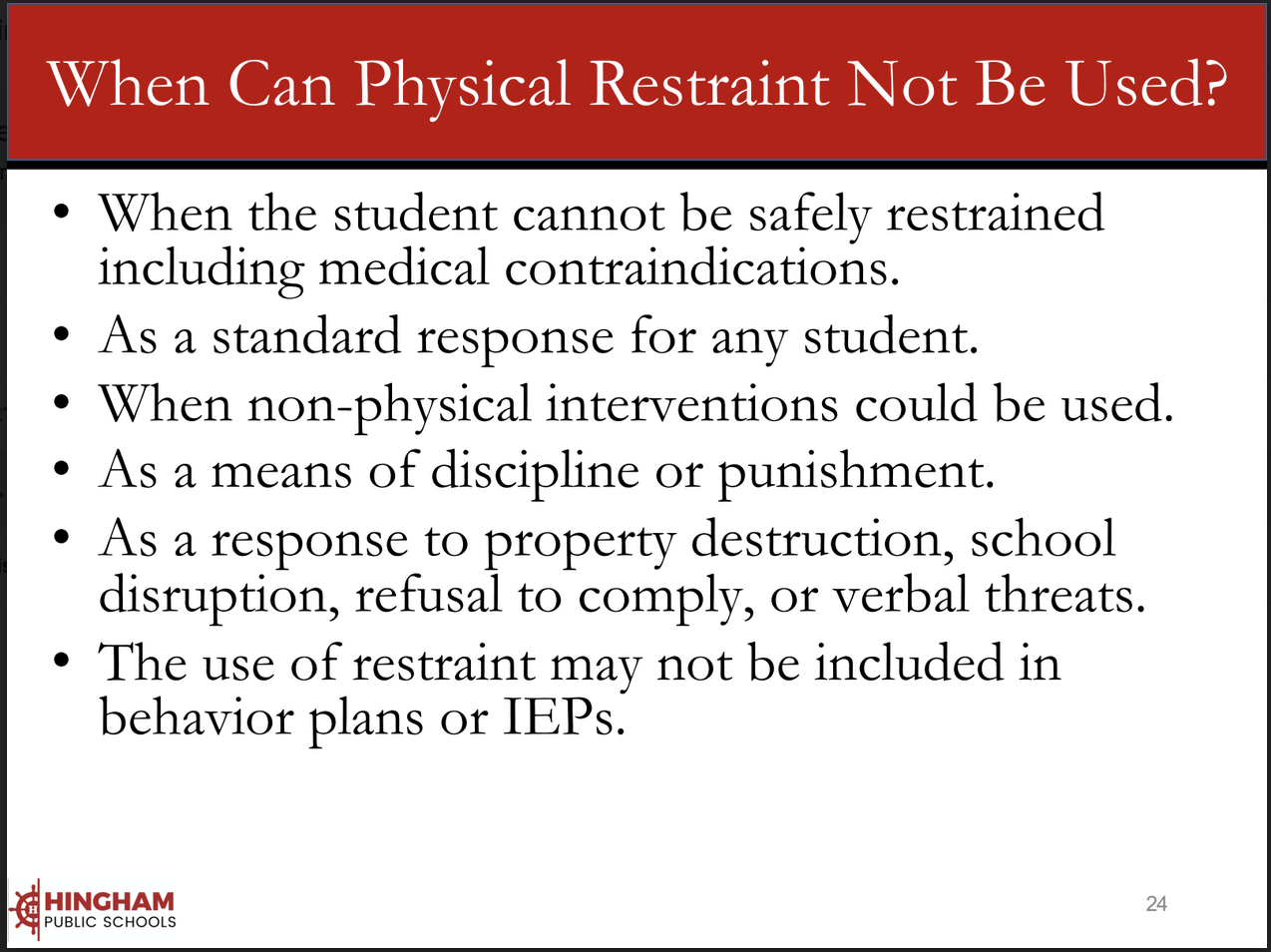 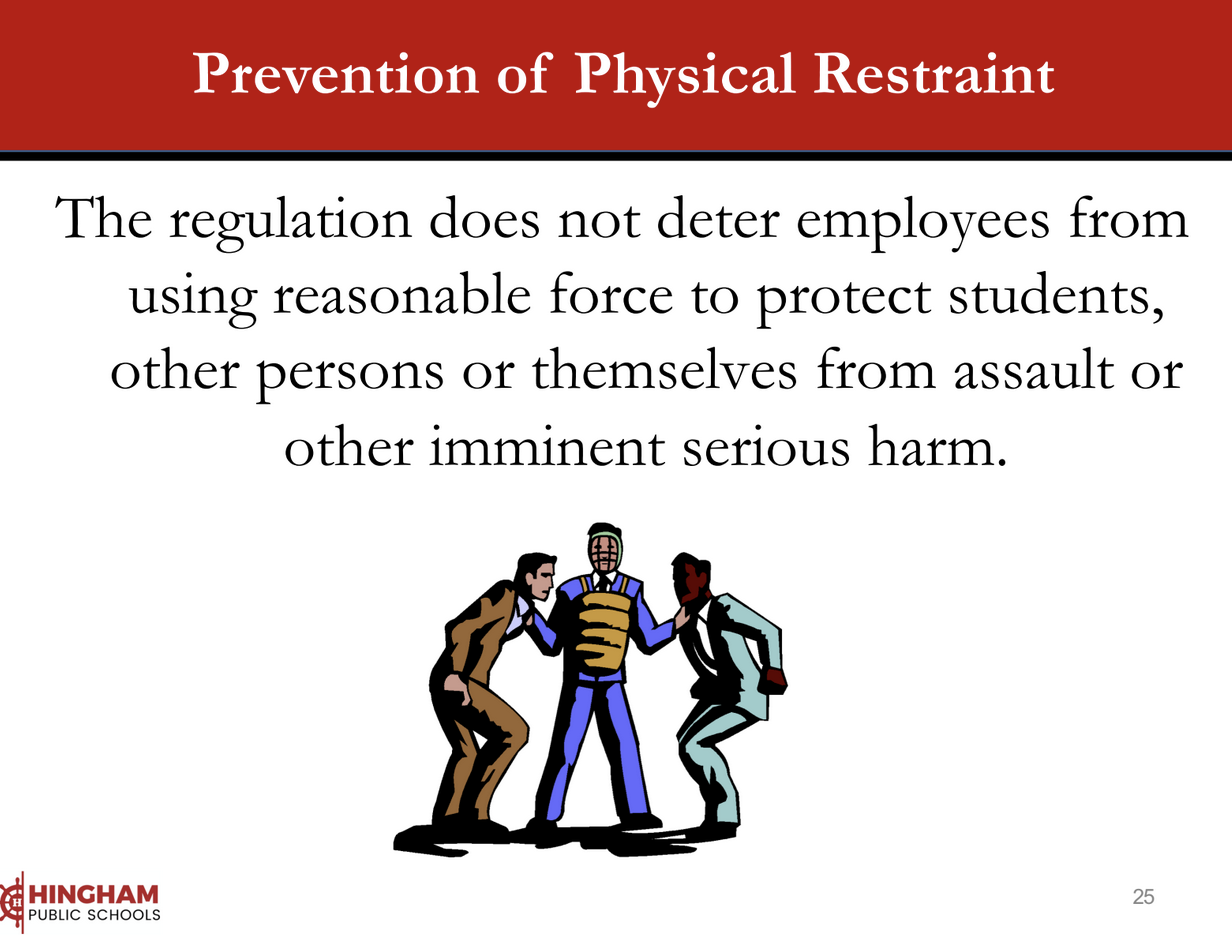 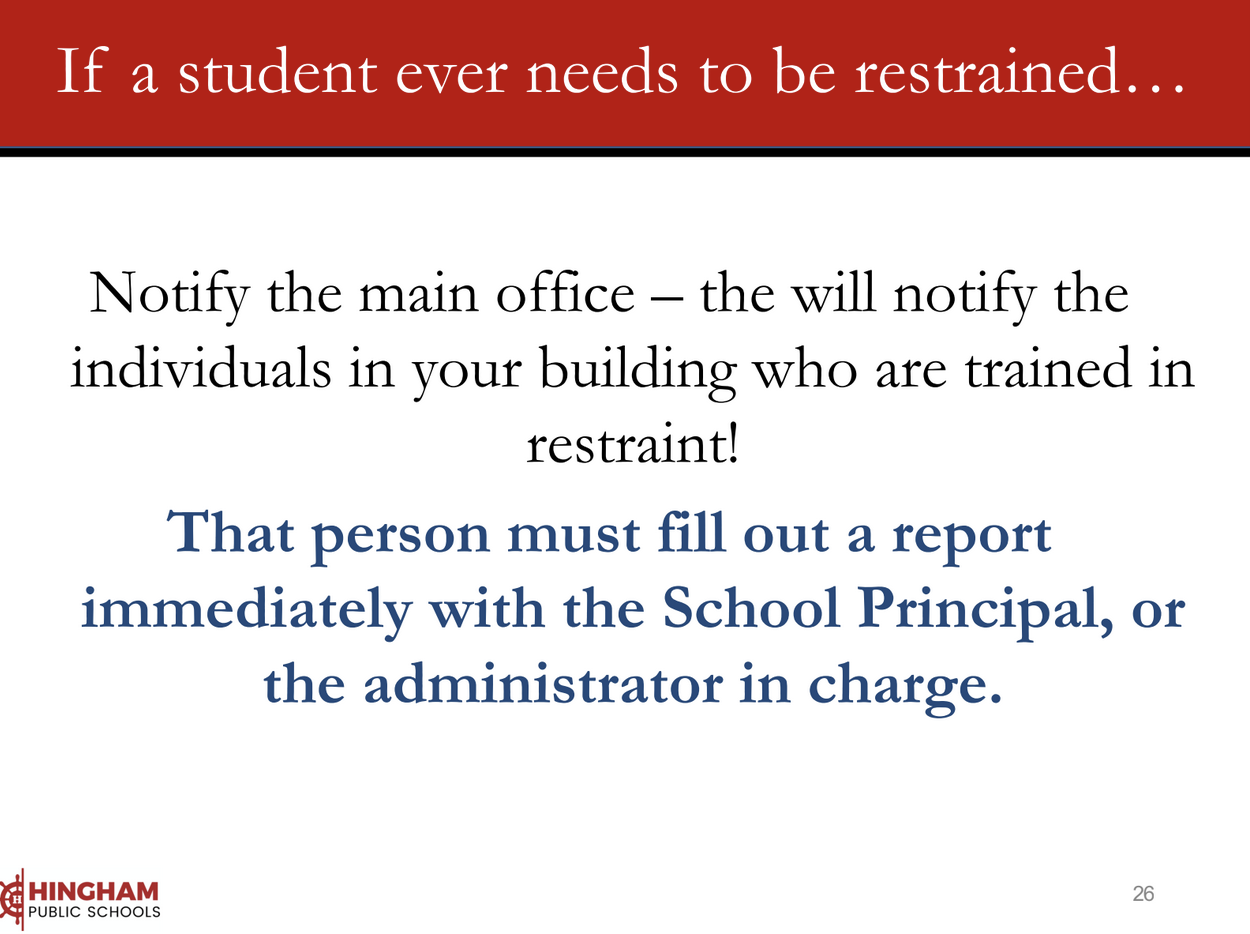 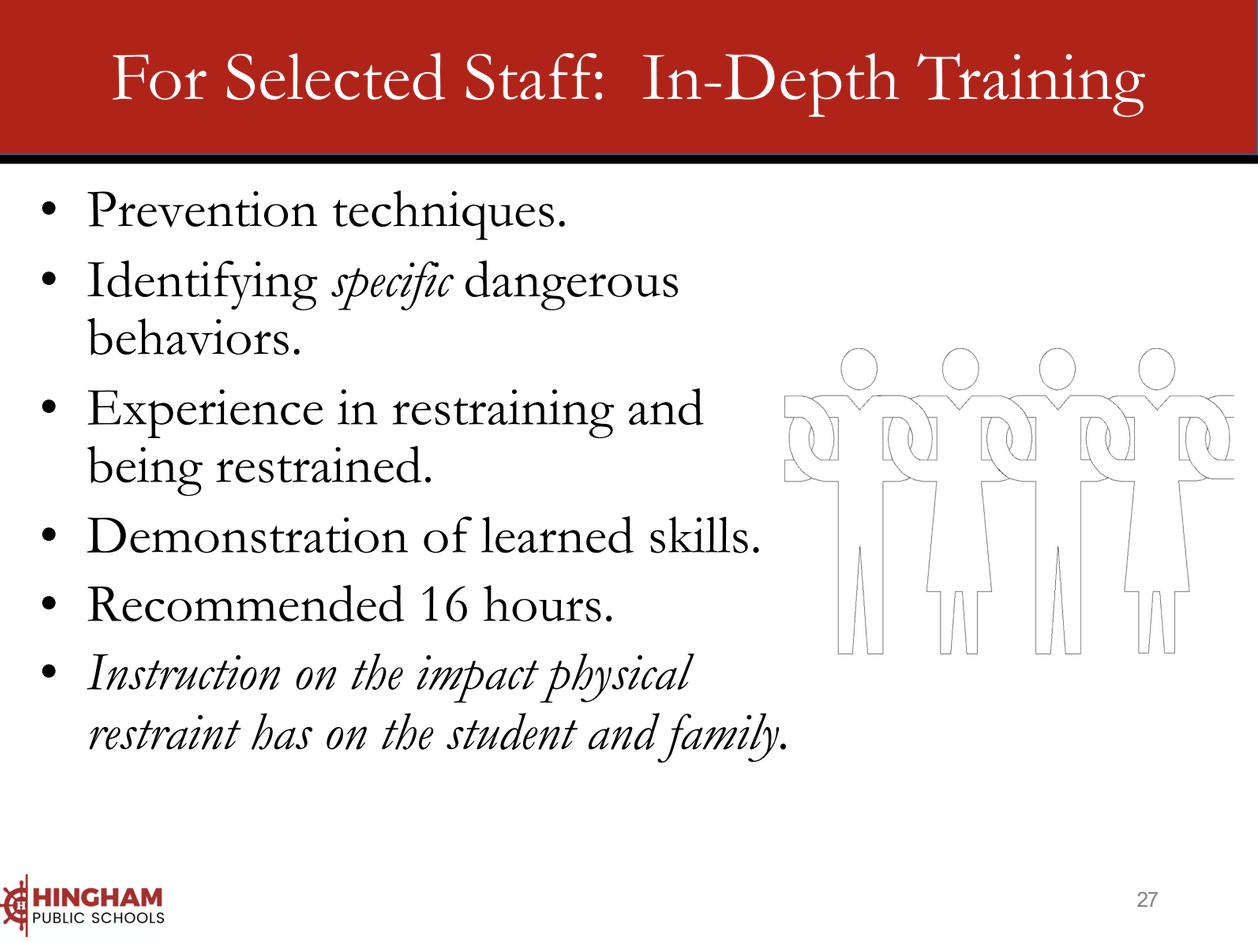 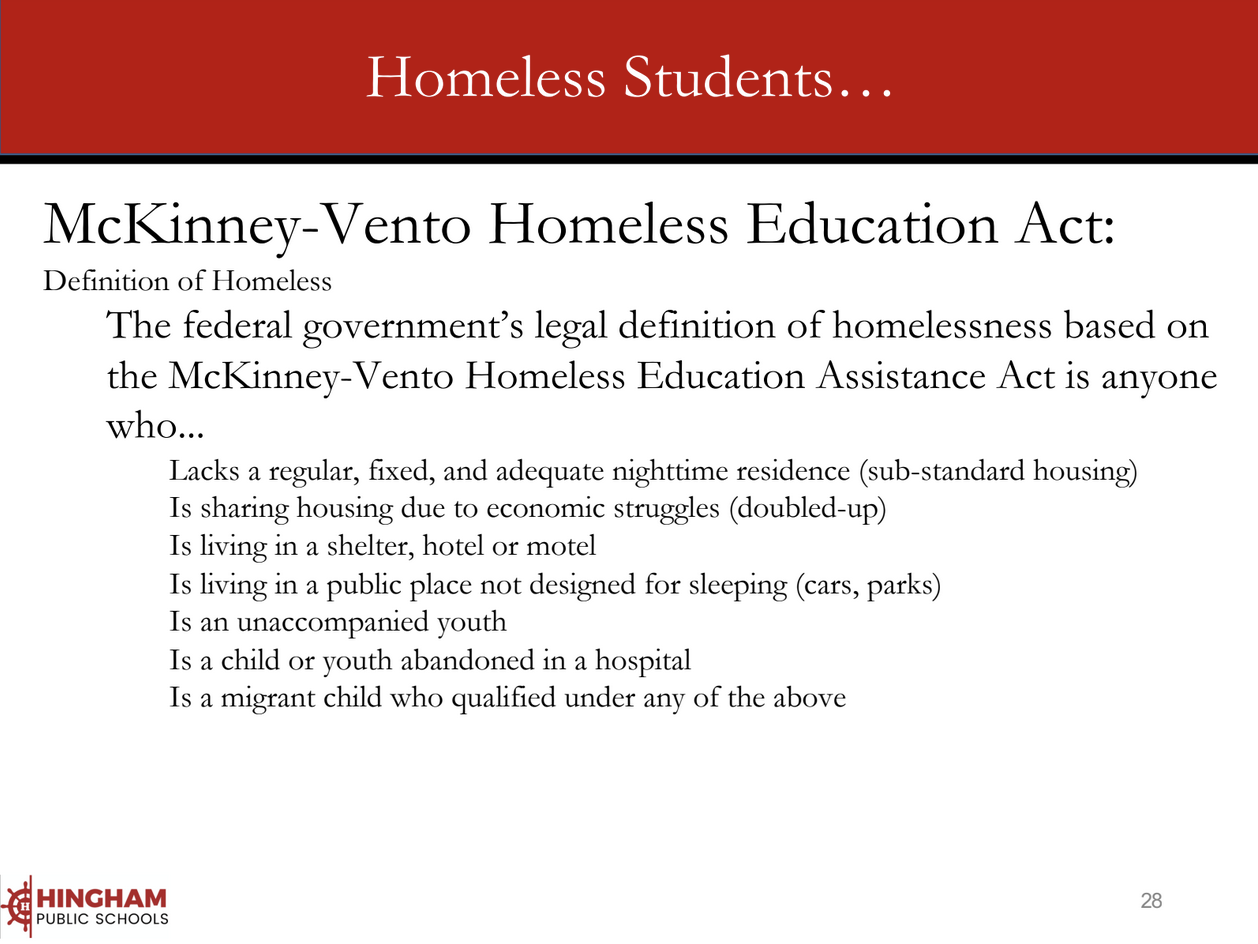 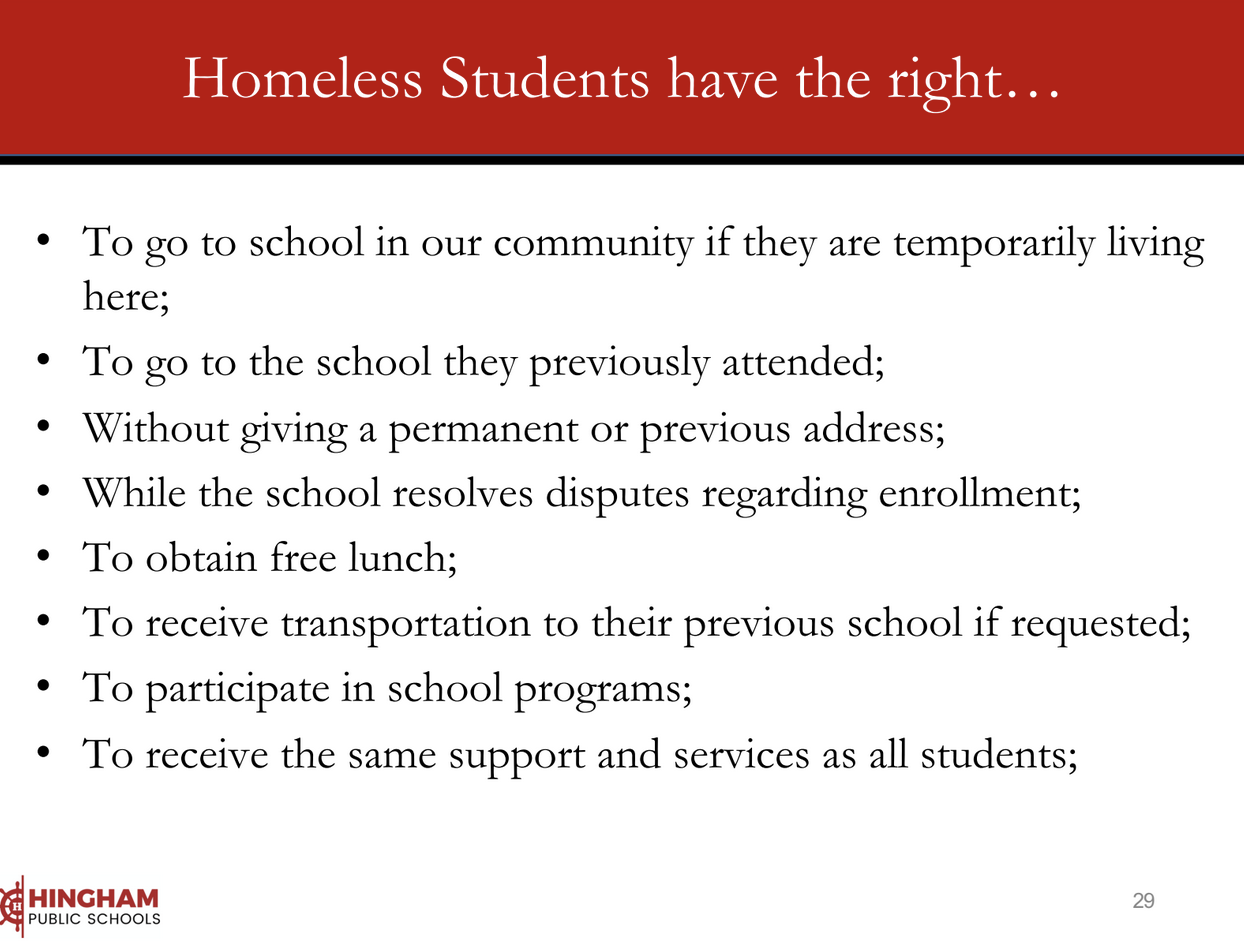 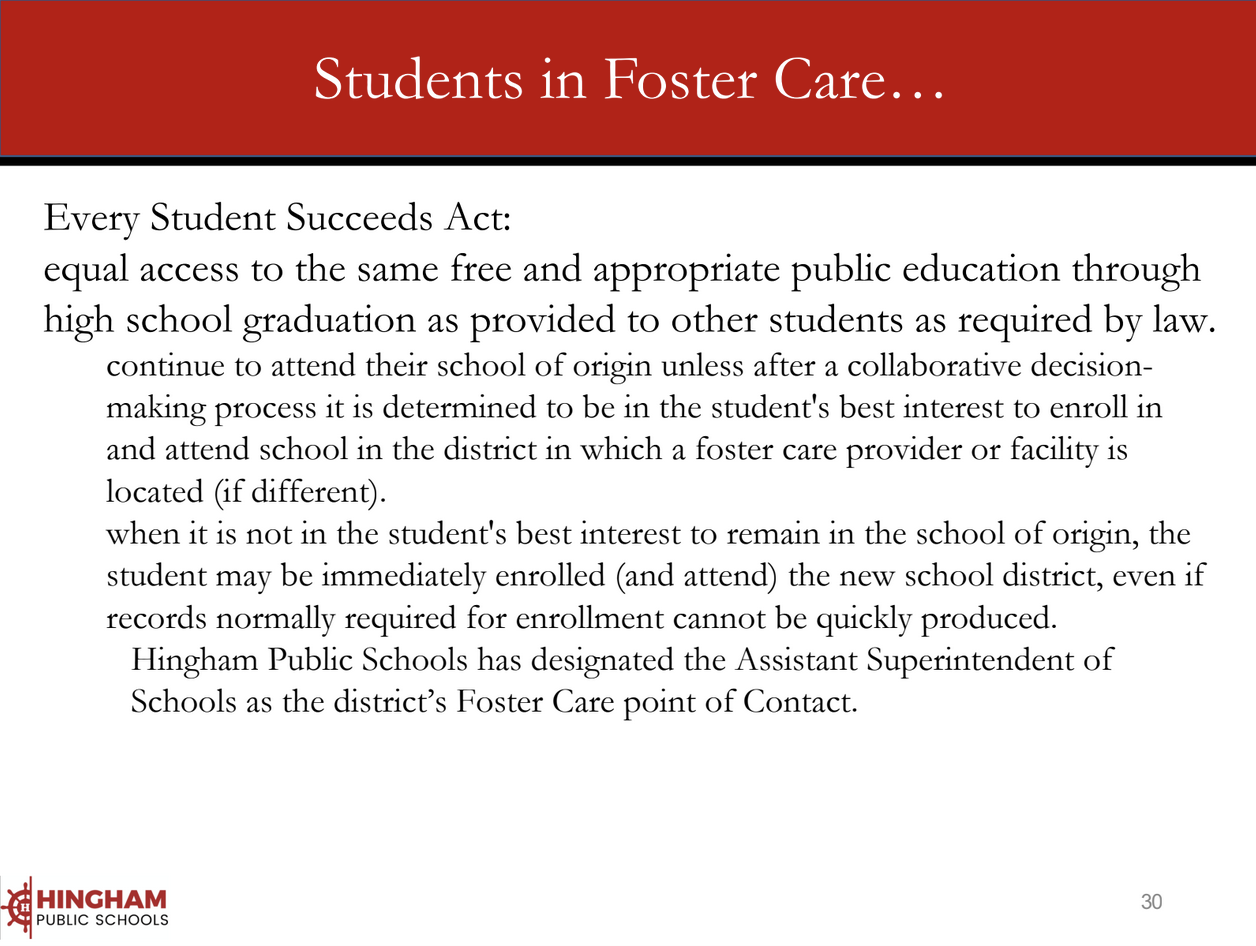 Hingham Public Schools has designated the Assistant Superintendent of Schools as the district’s Foster Care point of contact.
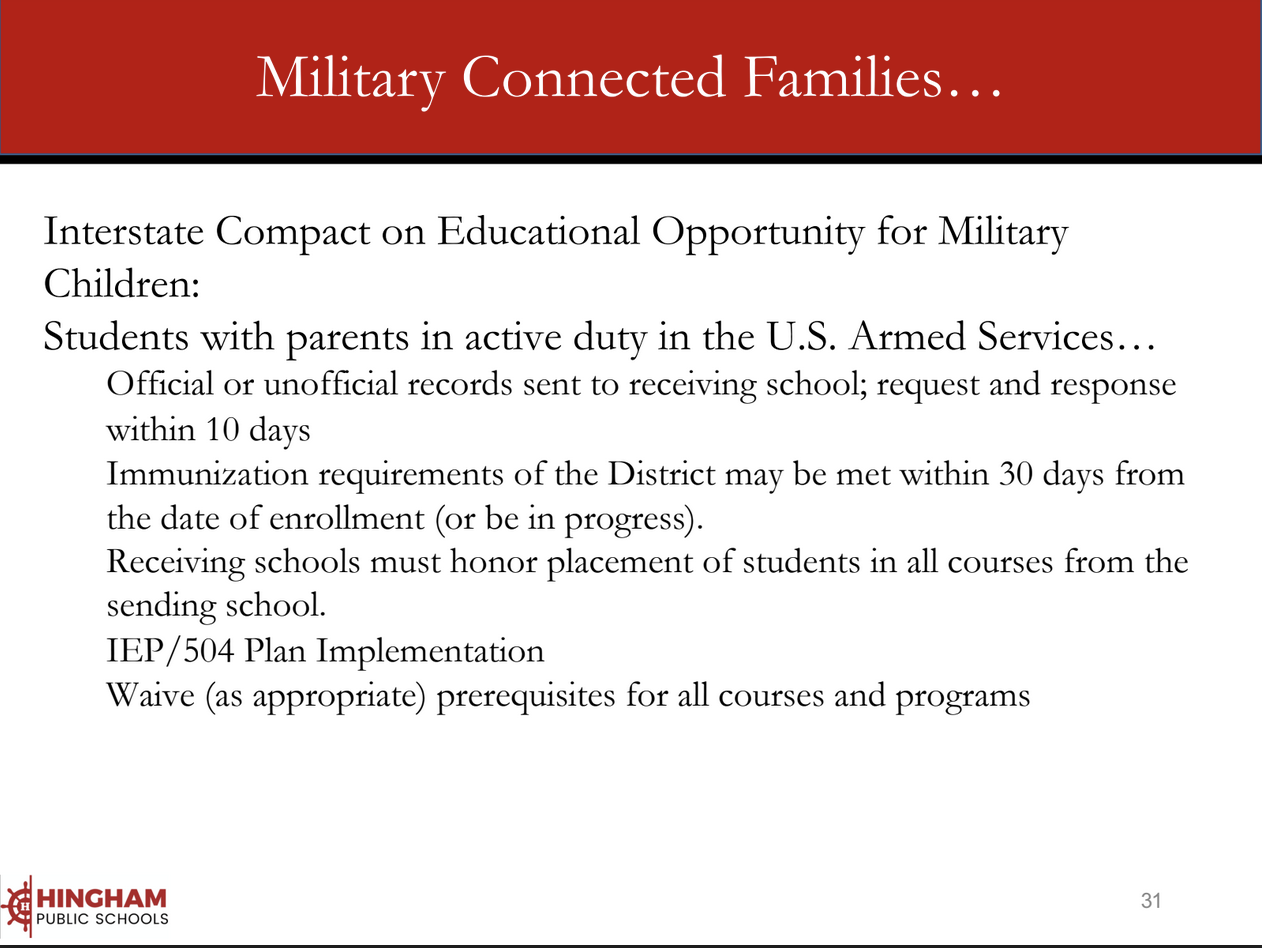 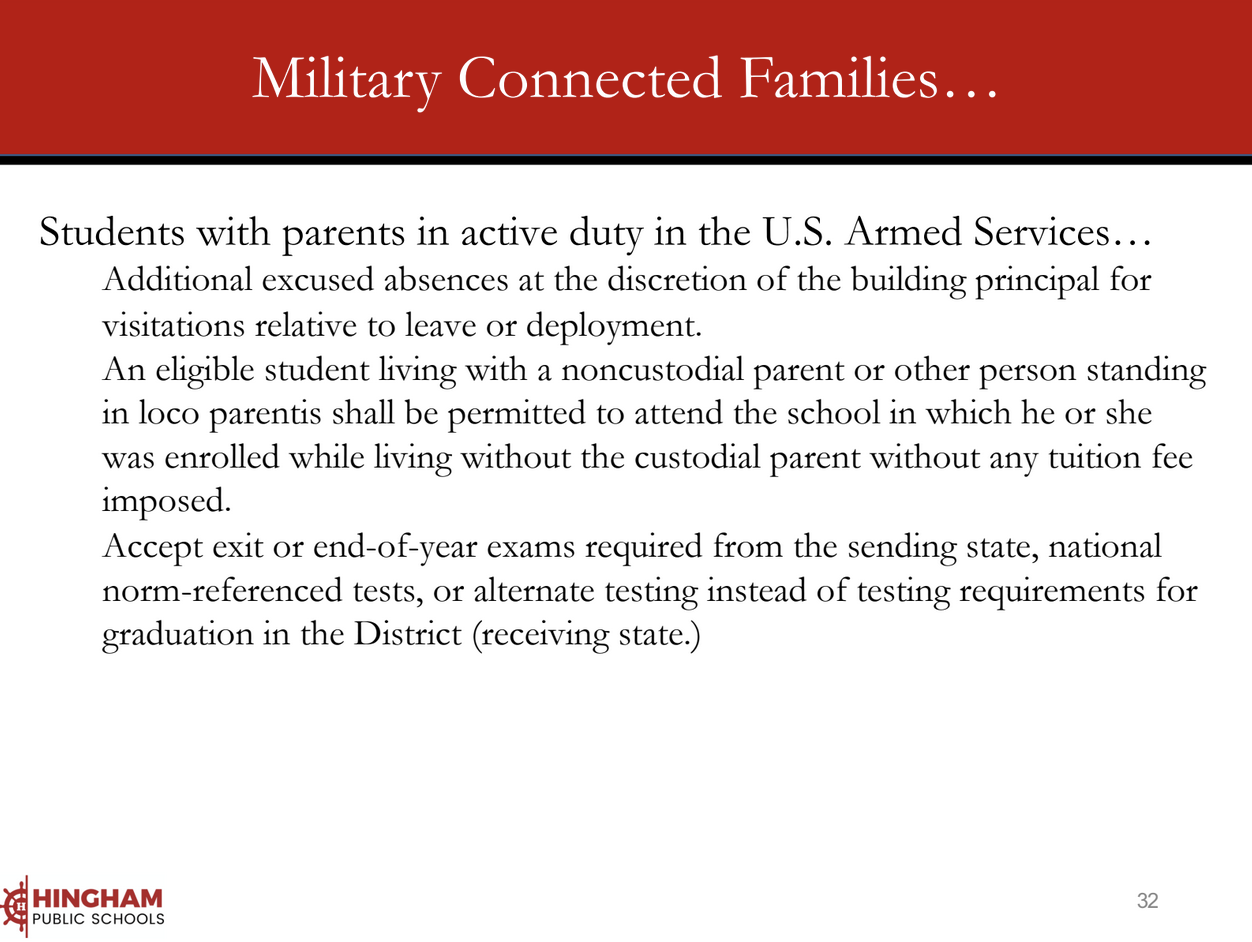 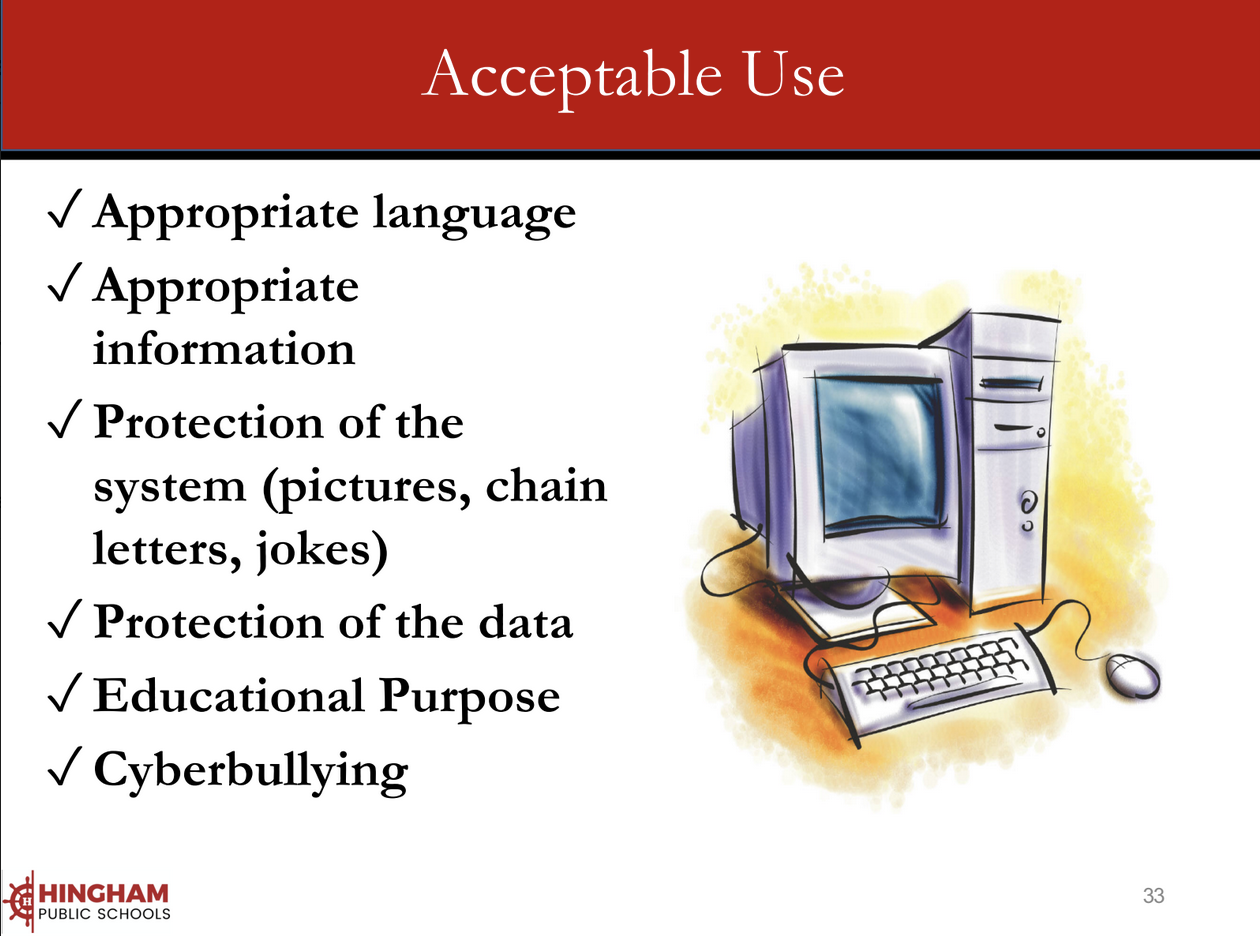 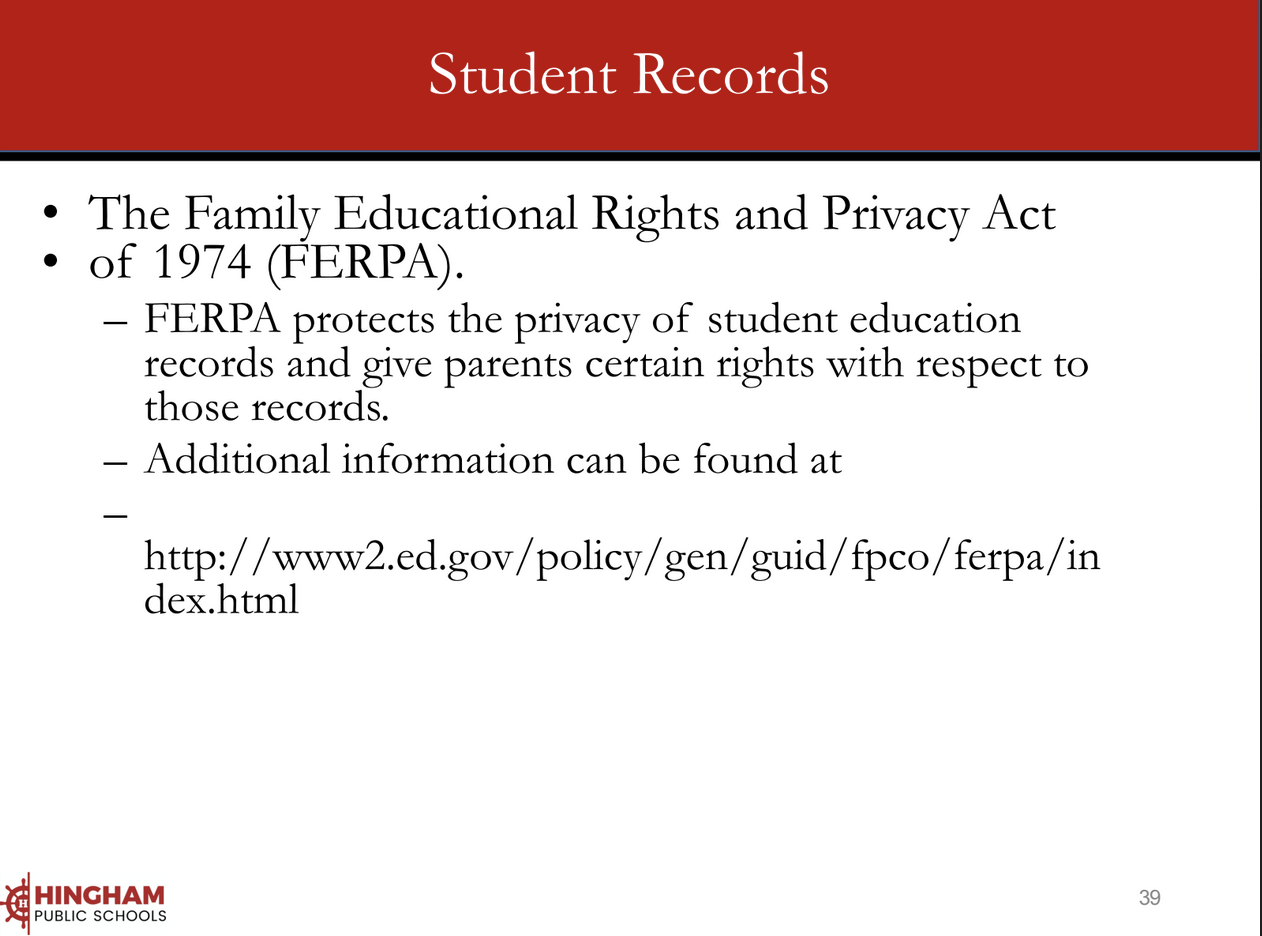 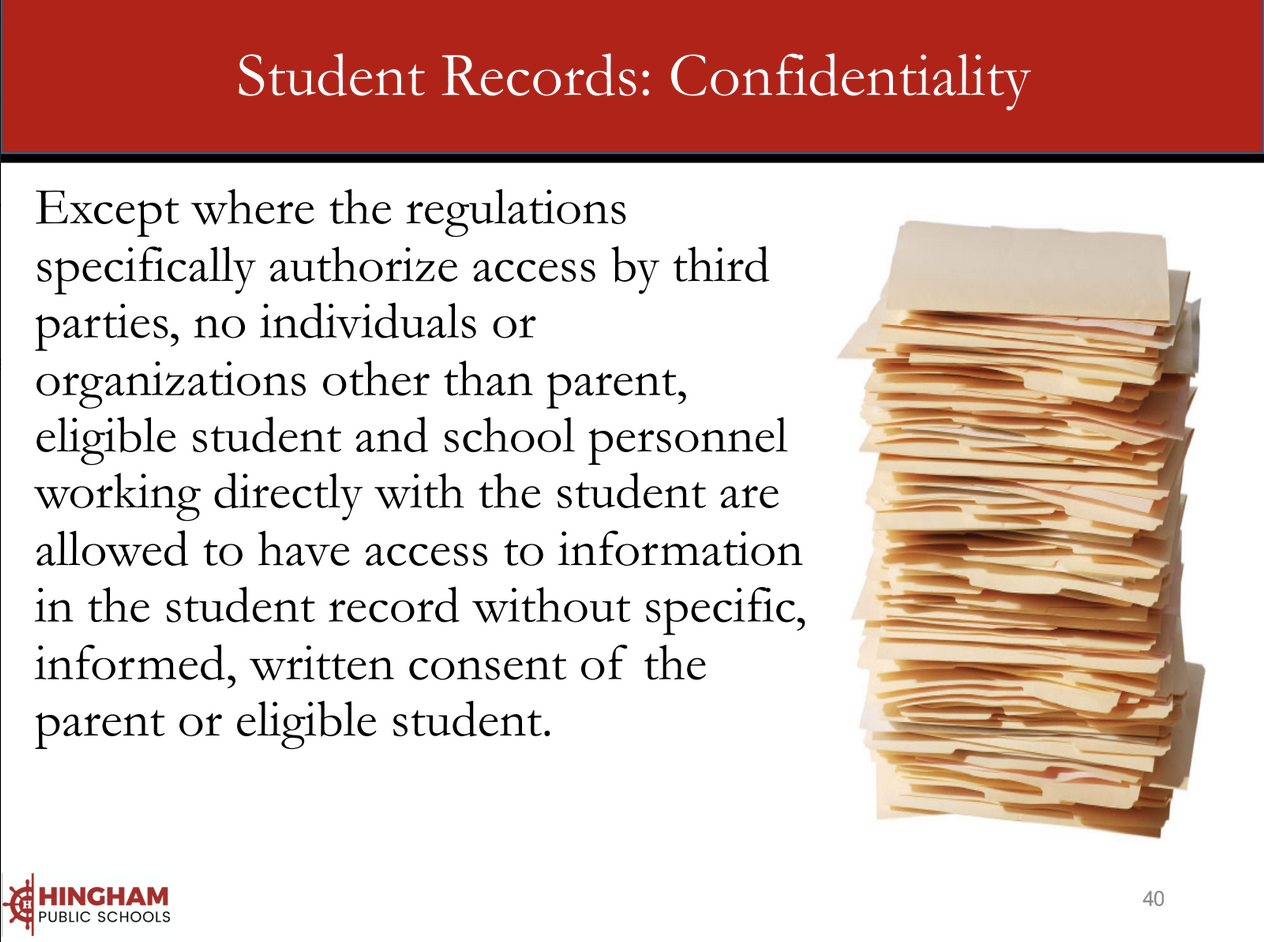 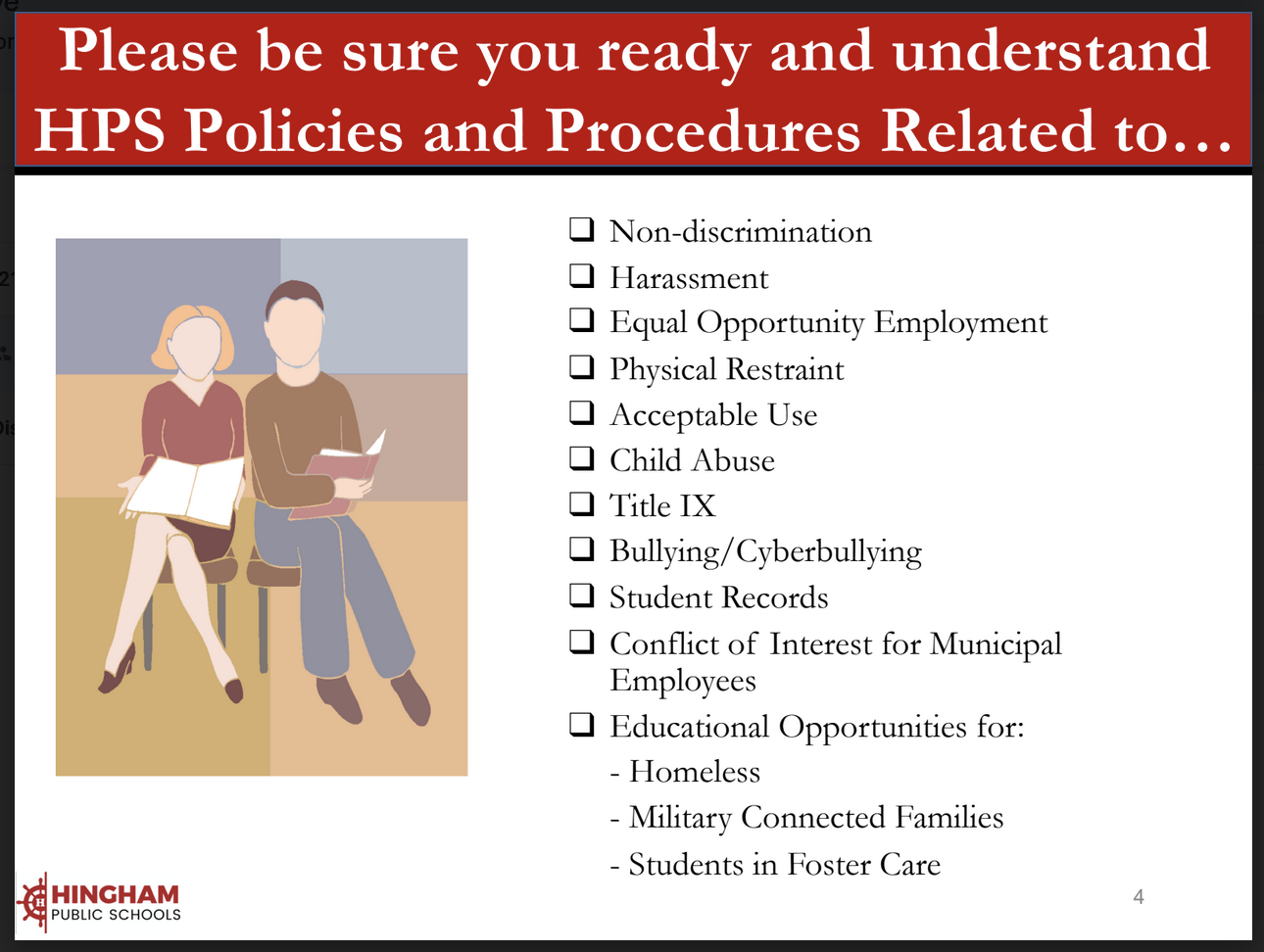 Please be sure that you read and understand HPS Policies and Procedures Related to. . .
Annual Training Sign Off
Please complete the Google form below to certify  that you have read and understood the Civil Rights  Training packet, the policies contained in  the packet, and the Annual Training presentation materials:

https://forms.gle/scFvYjGYkFAK37ij8